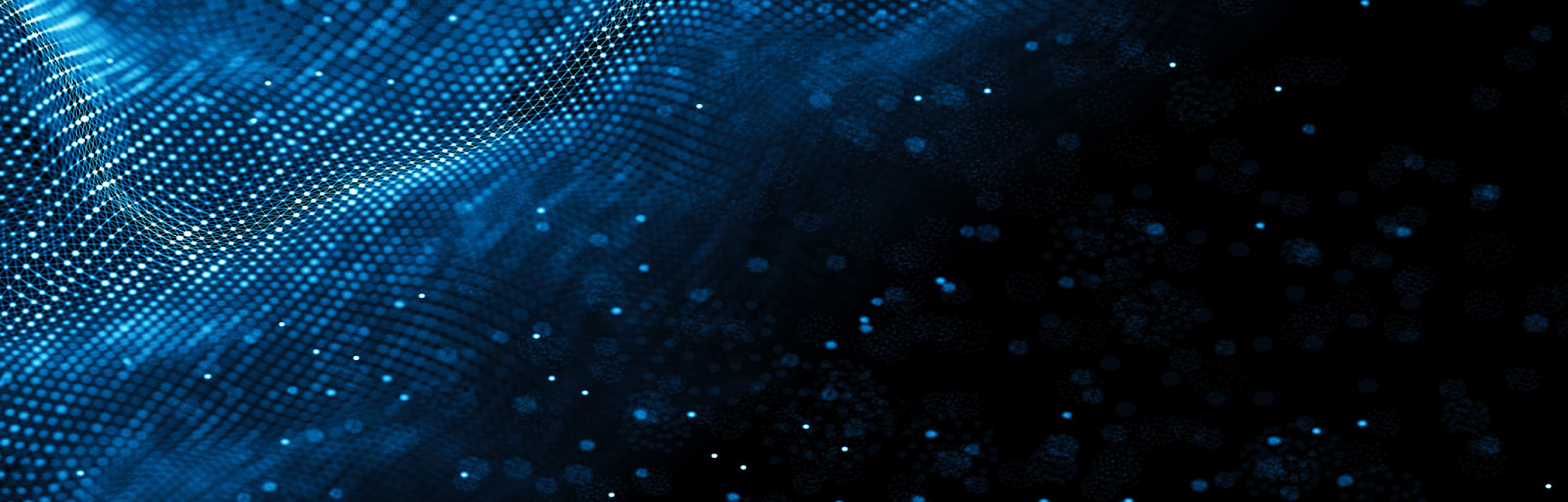 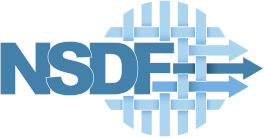 NSDF-Plugin: Integrating and Benchmarking Geographically Distributed Storage
Heberth Martinez1, Jakob Luettgau1, Giorgio Scorzelli2, Glenn Tarcea3, Valerio Pascucci2, Michela Taufer1
1 University of Tennessee Knoxville, 2 University of Utah,          3 University of Michigan
NSF: 2138811 (NSDF) and 2028923 (SOMOSPIE); IBM; ACCESS-CI/XSEDE: TG-CIS210128; Chameleon: CHI-210923; CloudBank 2138811
April, 2023 - CA, USA
NSDF AHM April 2023
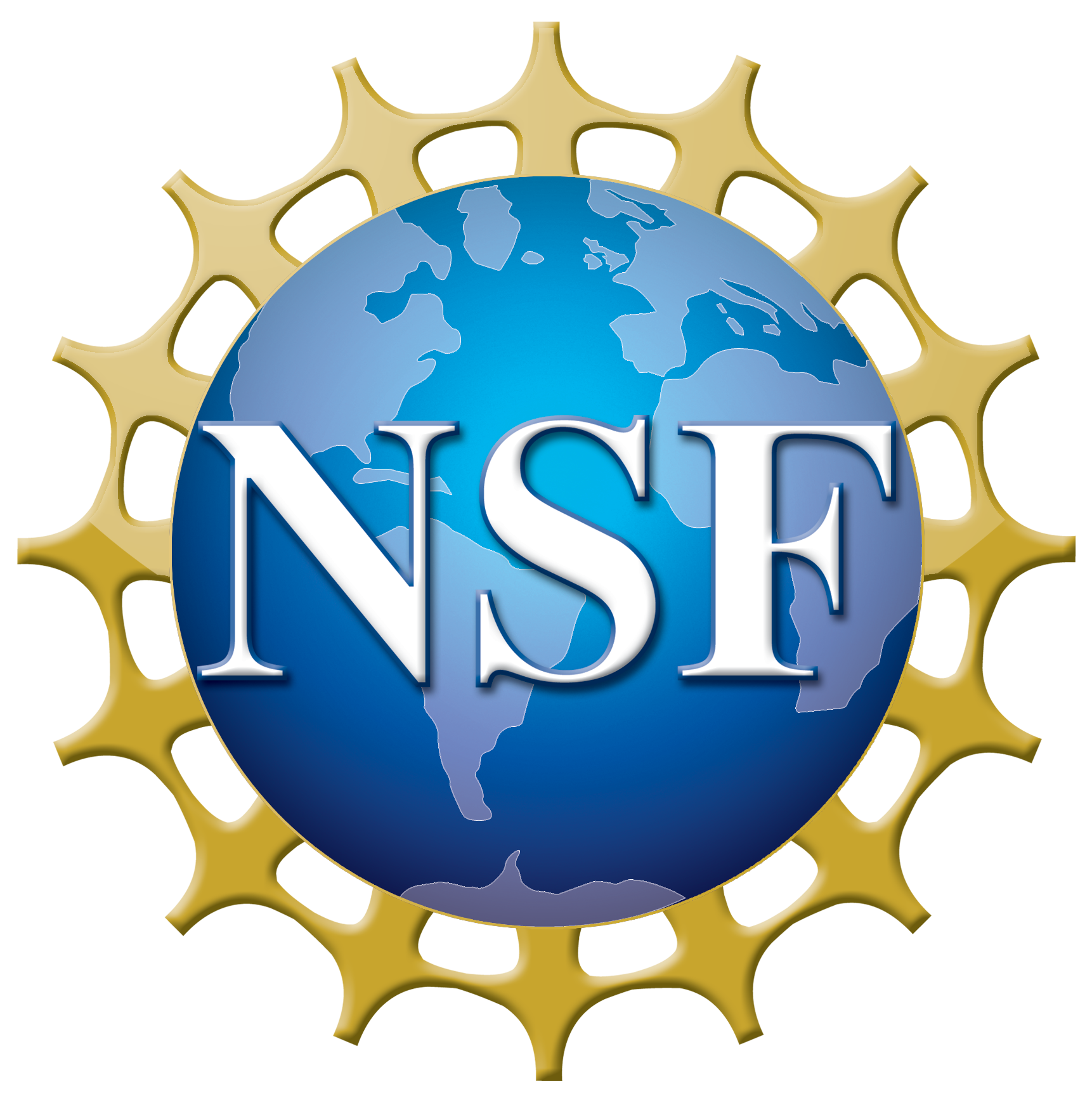 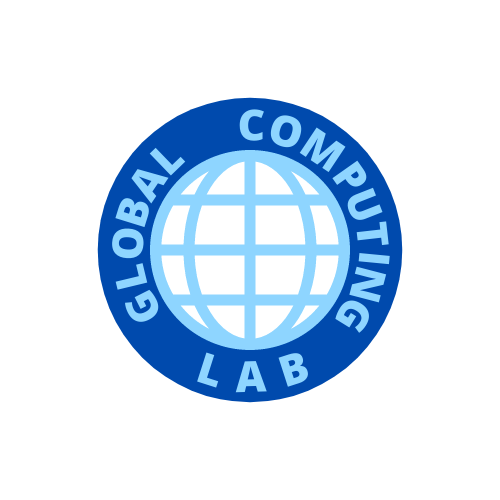 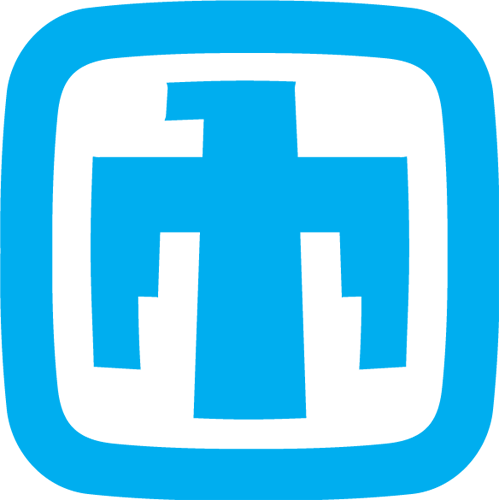 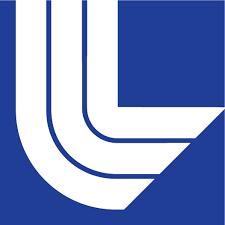 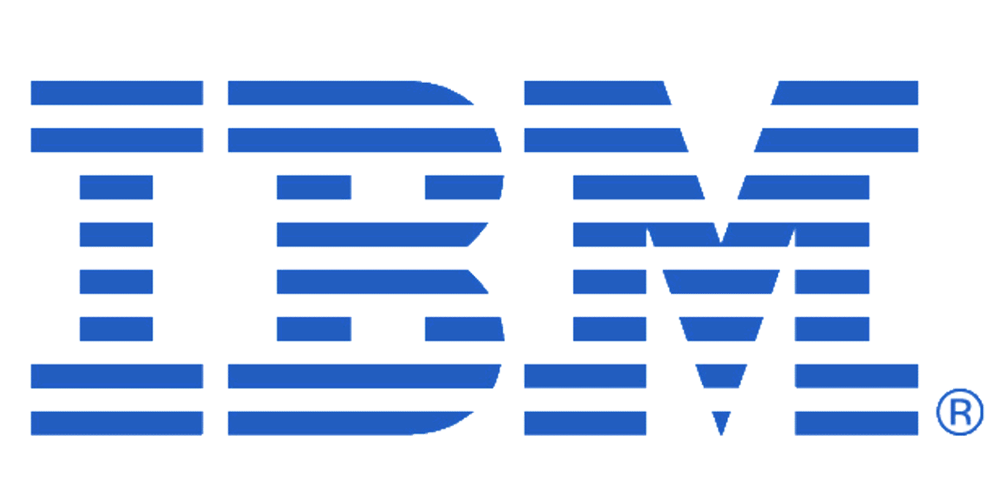 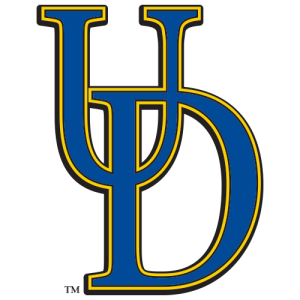 http://nationalsciencedatafabric.org/
IceCube
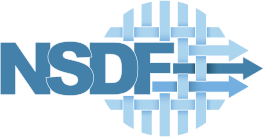 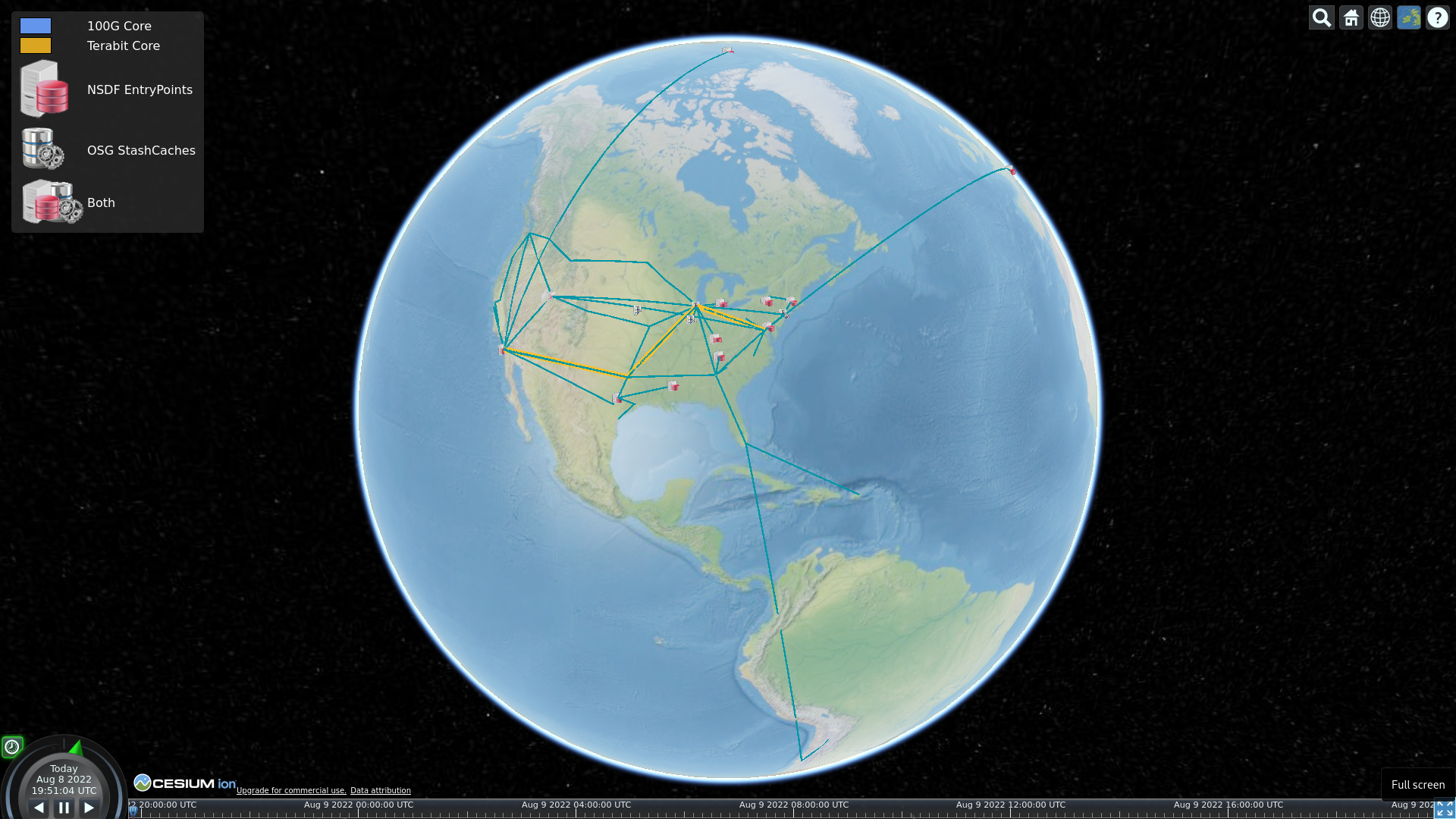 XenonNT
PRISMSMaterials CommonsUMICH
UTAH/SCI
CHESS/Cornell
LLNL
MGHPCC + OSN
CHPC
JHU
Internet2
SDSC + OSG
UTK
SNL
MS-CC
TACC
IBM Cloud
XSEDE/ACCESS
CloudBank (AWS, Azure, …)
Jetstream2
CloudLab
Chameleon
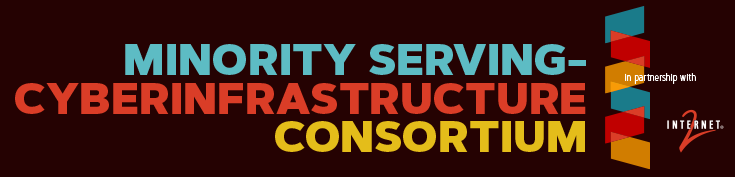 CyVerse
Integrate across a wide range of stakeholders and systems. From classrooms, to cloud, and HPC.
2
[Speaker Notes: The NSDF pilot supports the IceCube neutrino observatory and the XenonNT dark matter detector advances the understanding of the evolution of galaxies and the nature of “dark matter” and “dark energy.]
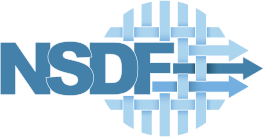 Overview and Motivation
Requirements of the scientific community to transfer a large amount of data point to point
Define the best way to transfer data in architectures with multiples instances connected over the internet
Network benchmarking
As part of the NSF National Science Data Fabric (NSDF) pilot project, we focus on data services: 
Transfer services 
Multiple storages services
3
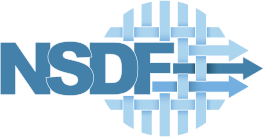 Geo-Distributed Storage Workflows: Definition
Consider applications involving multiple locations to produce, consume, and store data
Stage and control the flow of data over the distributed architecture
Change the monolithic paradigm to distributed applications
Measure the architecture performance
Create roles to run workflows in numerous locations
Create strategies to ensure proper functioning with many workflows
4
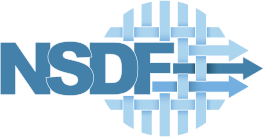 Geo-Distributed Storage Workflows: Challenges
Latency and throughput limitations for data transfers
Heterogeneous hardware and software capacities
Network performance
Minimal hardware requirements
Storage hierarchy
Operating system compatibility
Resiliency, compliance, and high availability within academic cloud resource
Maintenance time
Experiment reservations
5
Architecture: Current Implementation
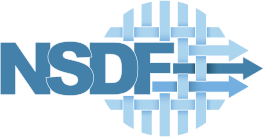 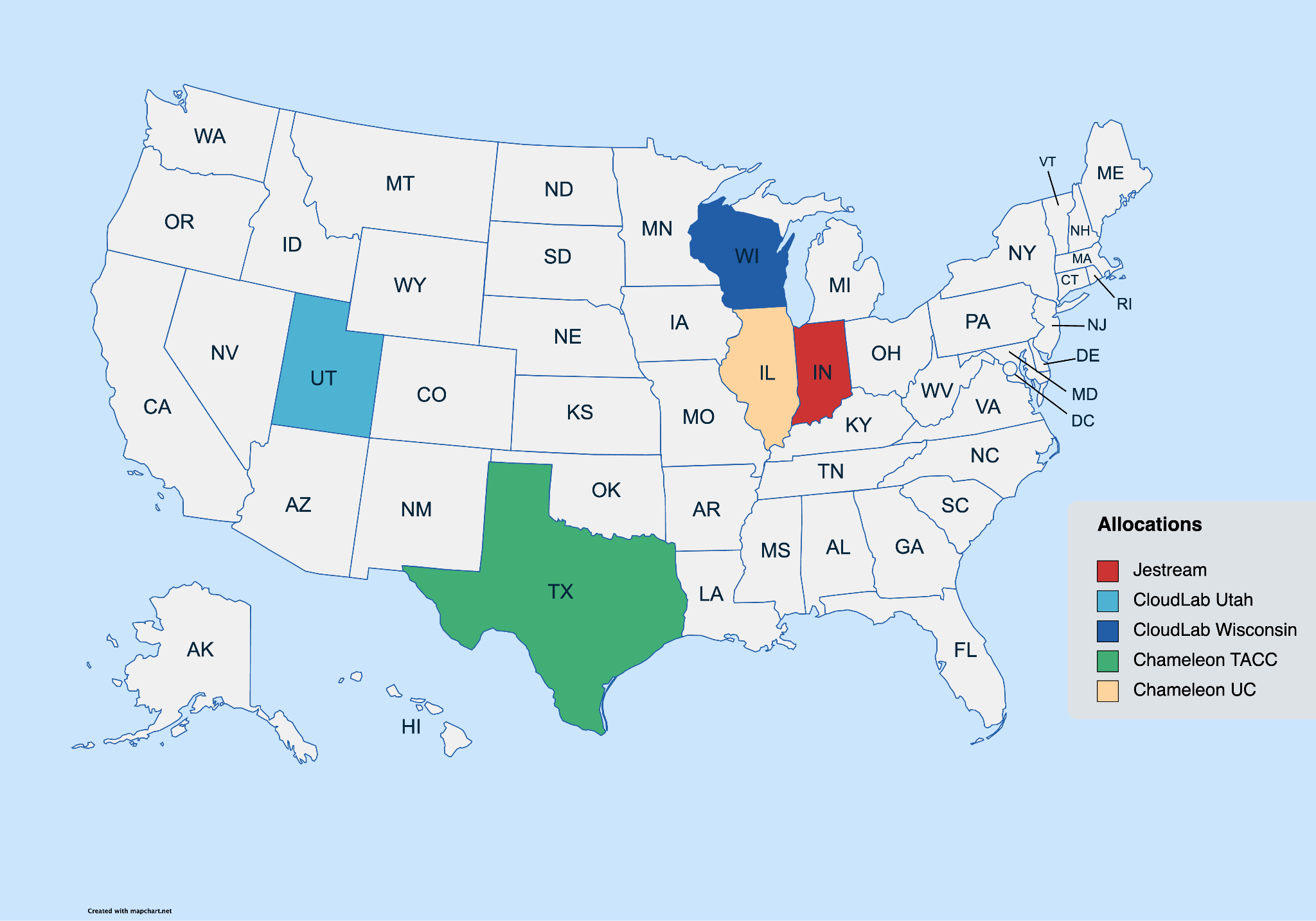 6
Architecture: Targeted Implementation
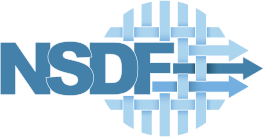 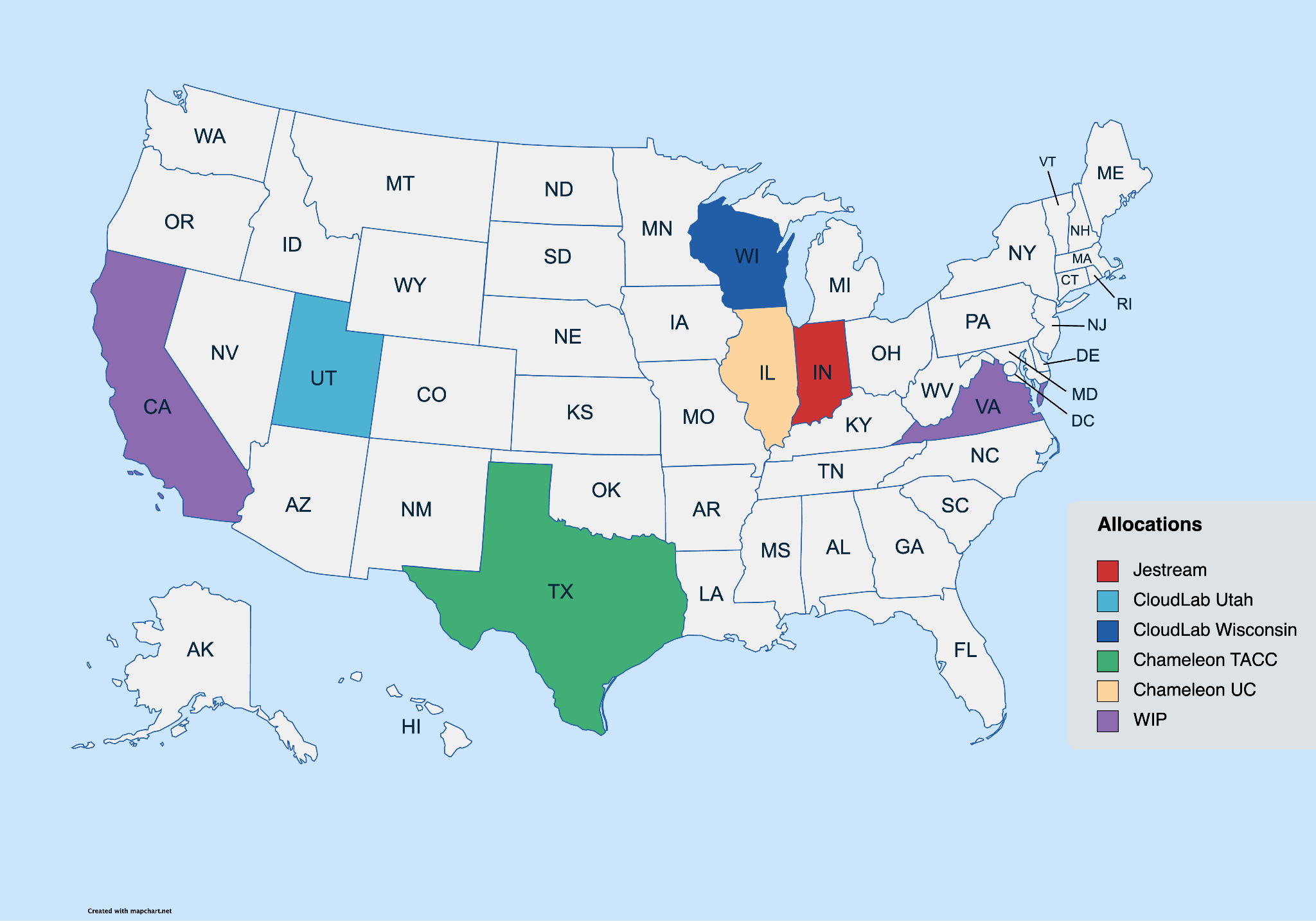 7
Architecture: Network Support
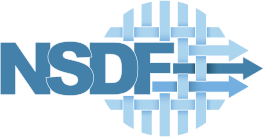 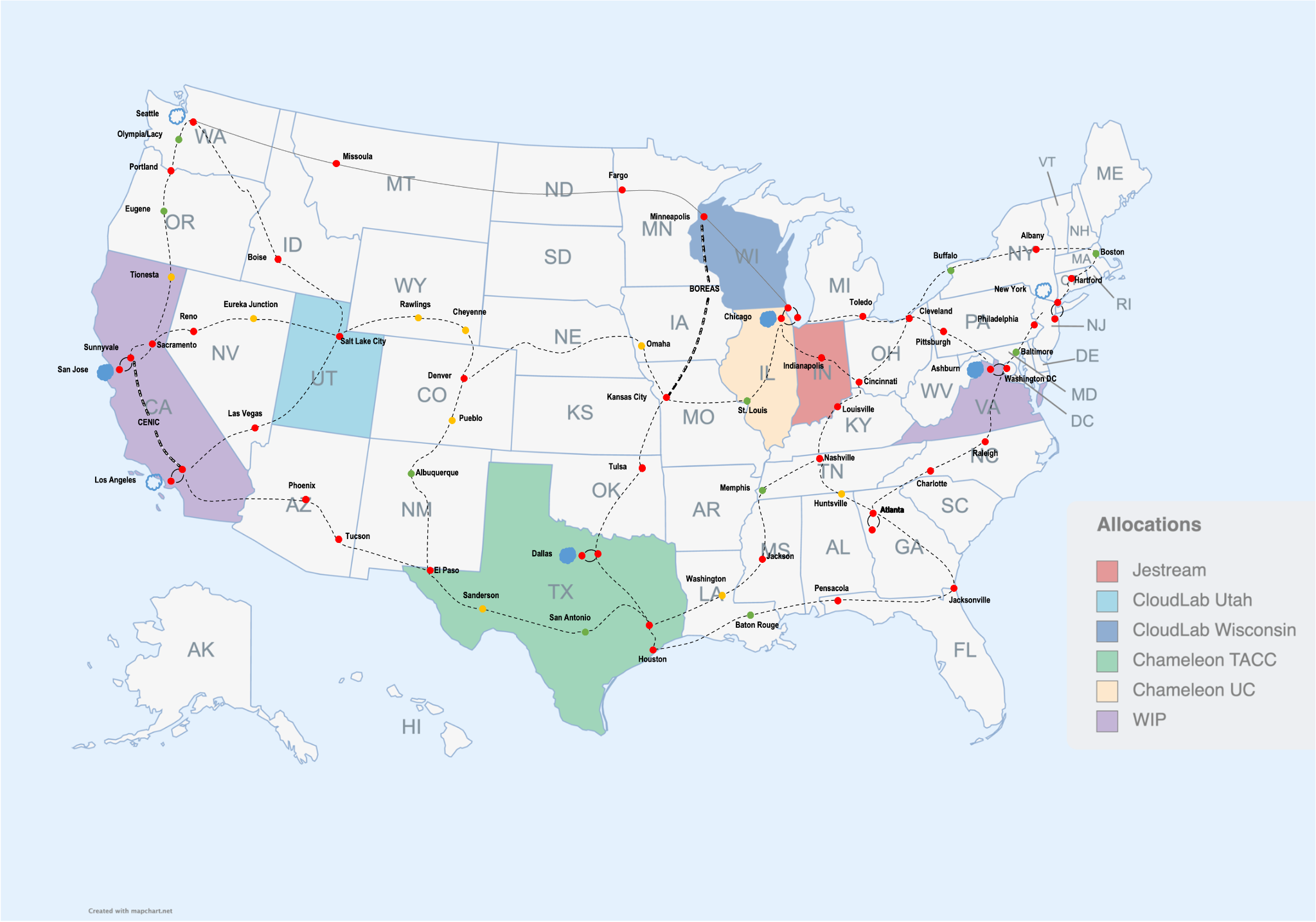 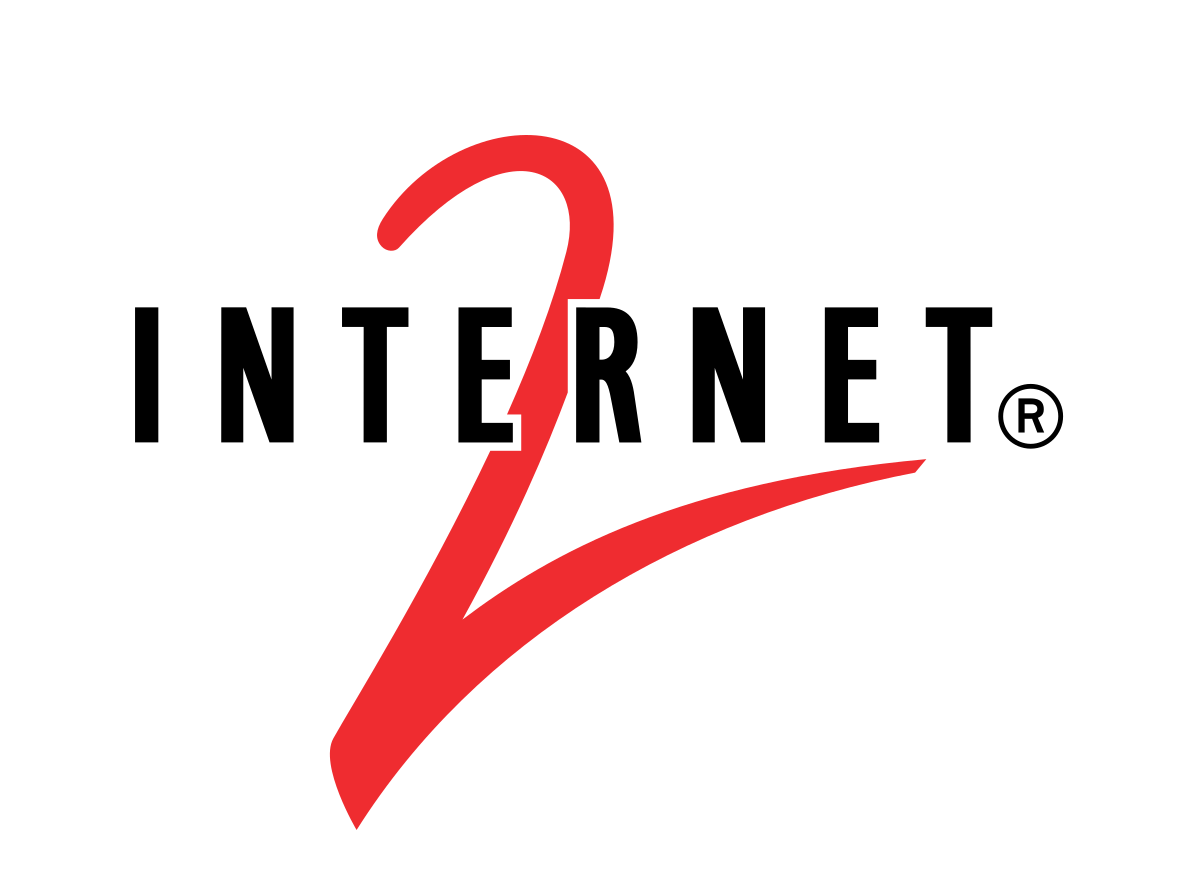 8
Network Testing: Defining a Testing Tool
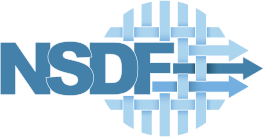 Need solution to continuouslymonitor latency and throughputacross available entry points.
9
Network Testing: Defining a Testing Tool
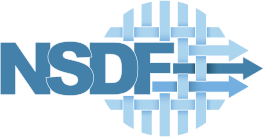 Need solution to continuouslymonitor latency and throughputacross available entry points.
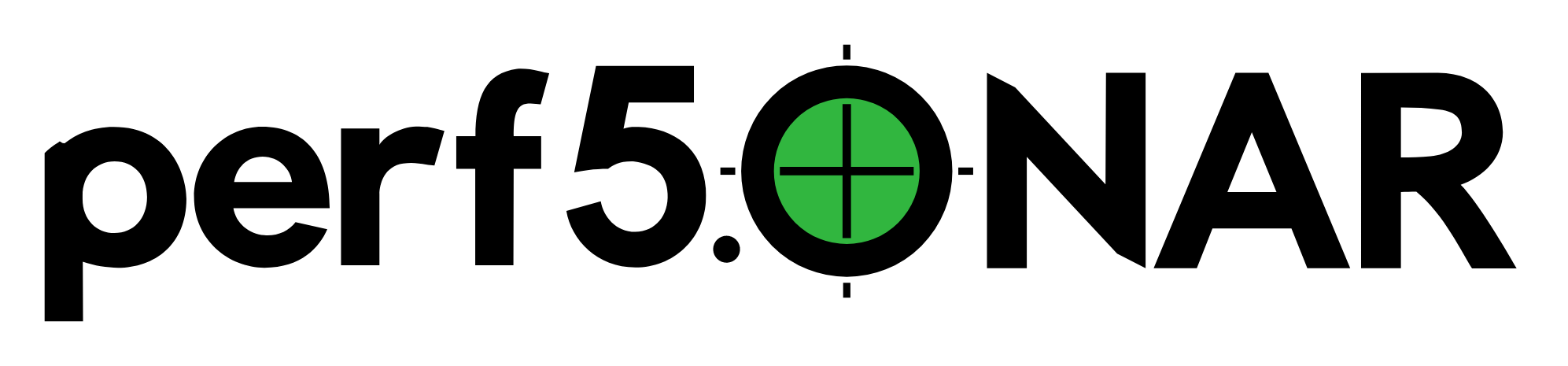 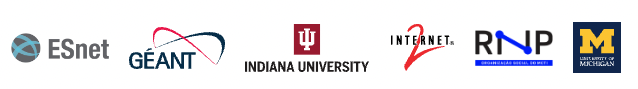 10
Network Testing: Defining a Testing Tool
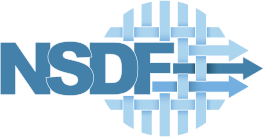 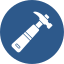 Tools
Need solution to continuouslymonitor latency and throughputacross available entry points.
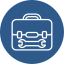 Toolkit
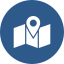 Testpoint
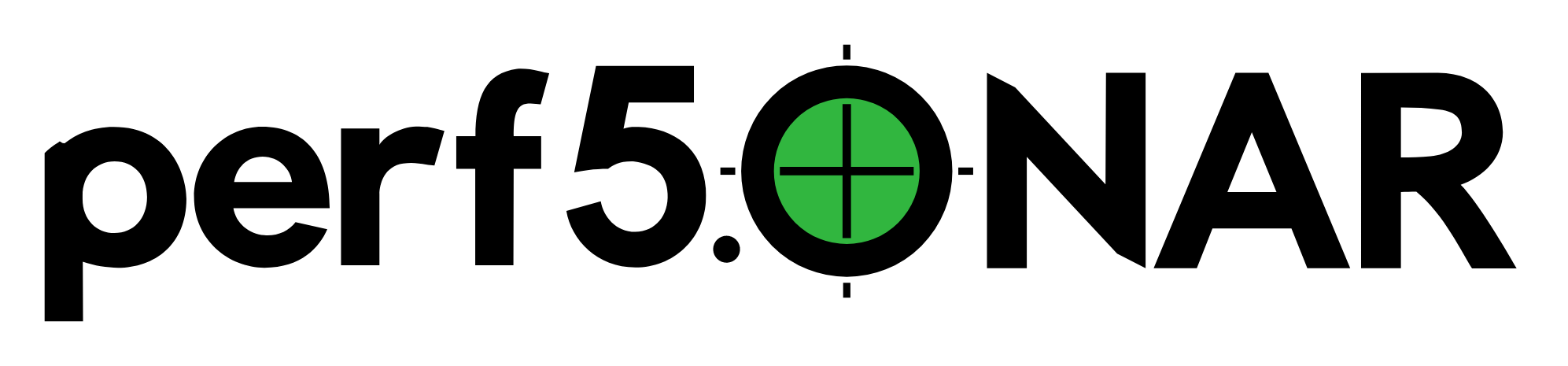 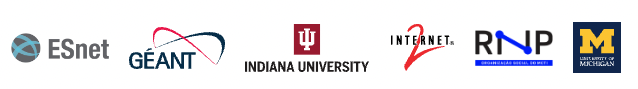 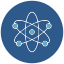 Core
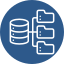 Central Management
11
Network Testing: PerfSONAR Internal Tools
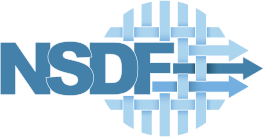 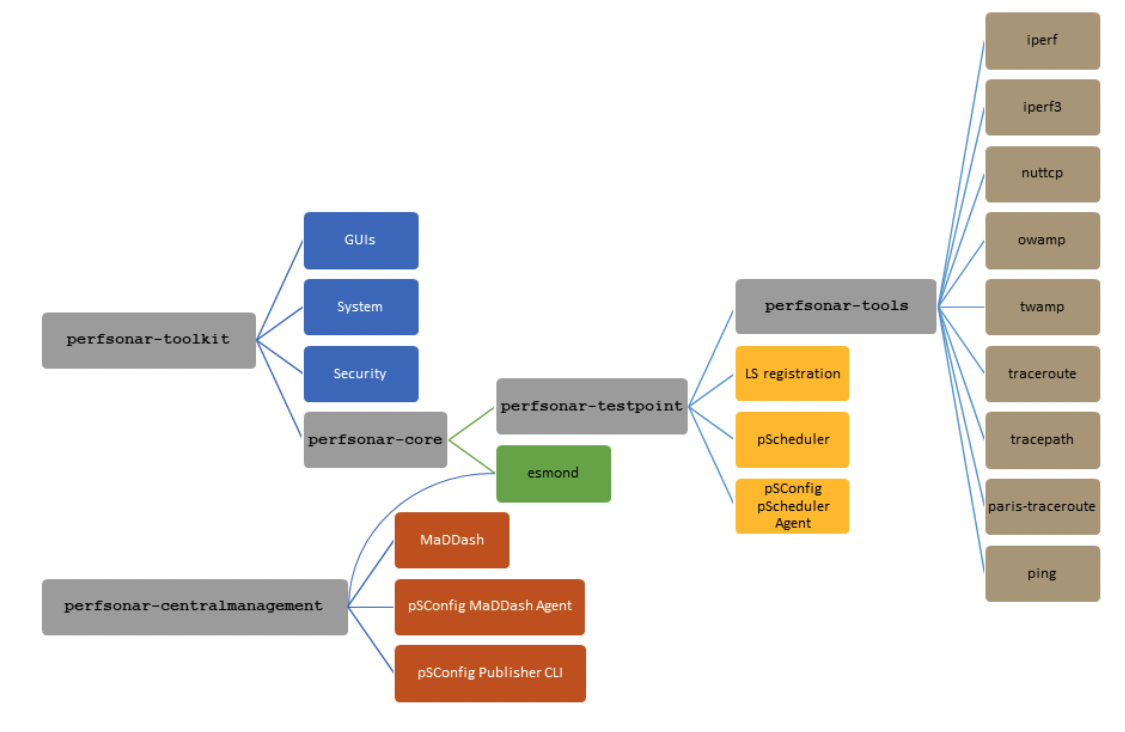 12
Network Testing: PerfSONAR Testpoint And Tools
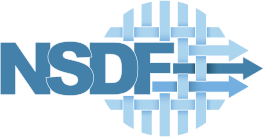 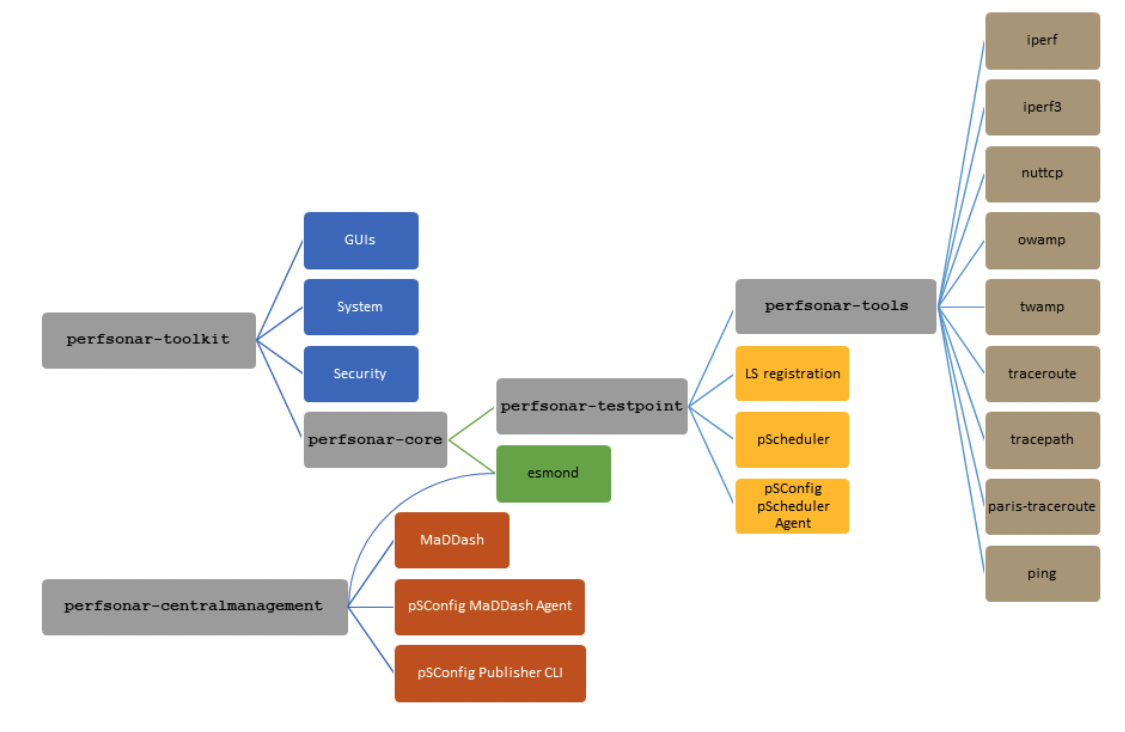 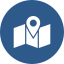 Testpoint
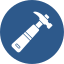 Tools
13
Network Testing: PerfSONAR Central Management
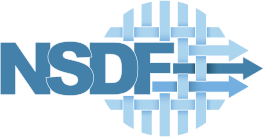 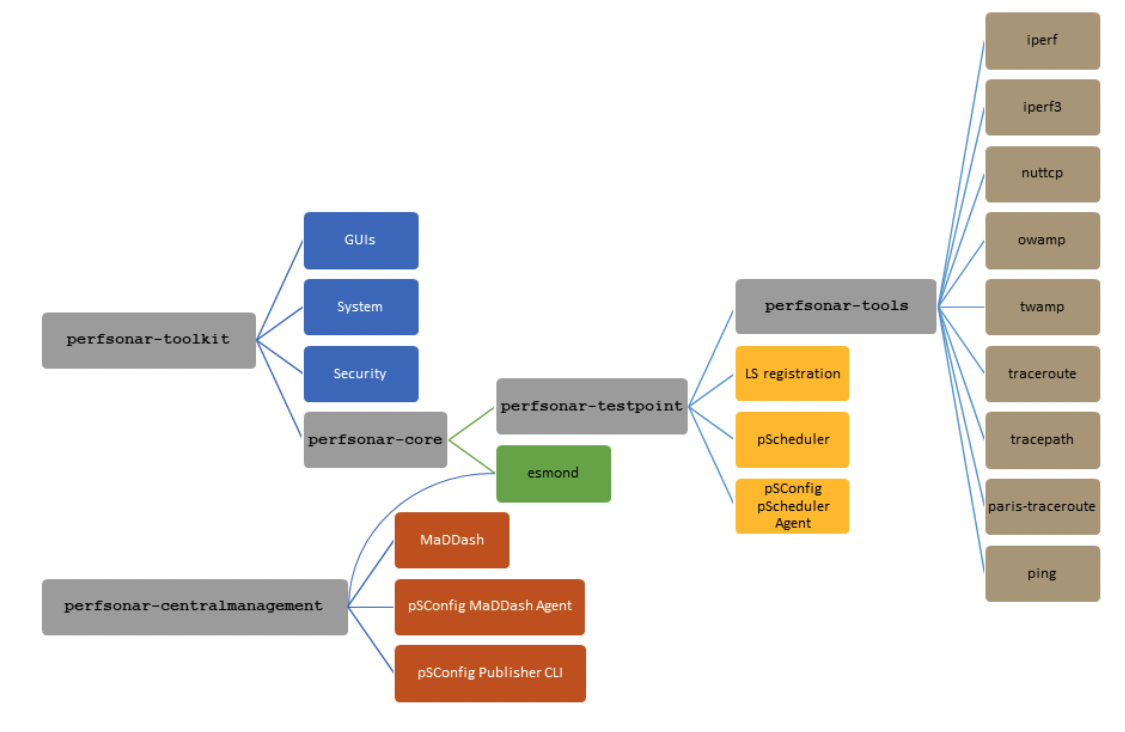 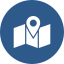 Testpoint
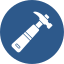 Tools
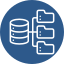 Central Management
14
Network Testing: PerfSONAR Defining Roles
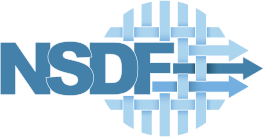 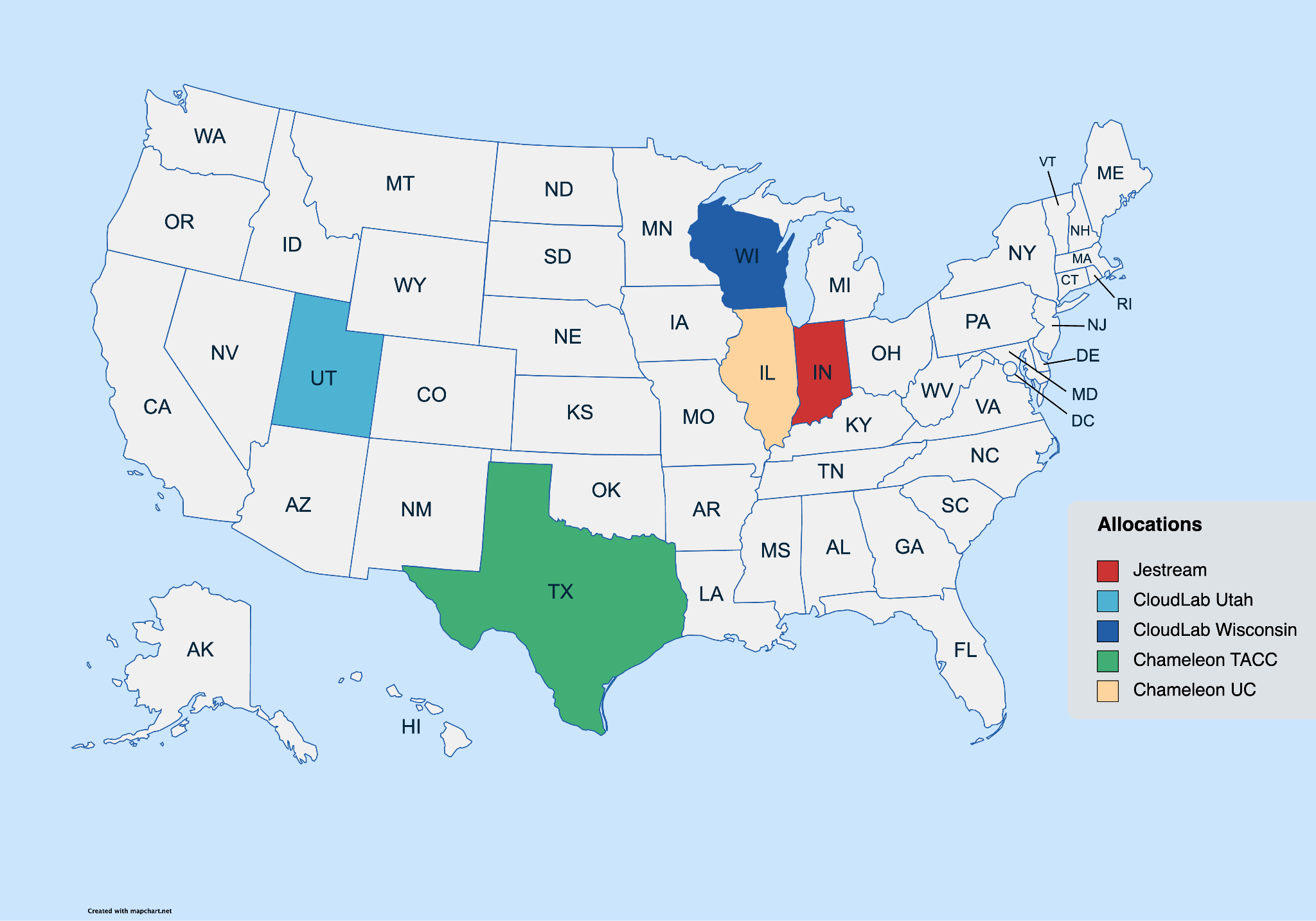 CentralManagement
Test Points
Test Point
15
Network Testing: All Possible Combinations
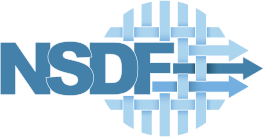 Jetstream
ChameleonUC
ChameleonTACC
CloudLabUtah
CloudLabWisconsin
Jetstream
ChameleonUC
ChameleonTACC
CloudLabUtah
CloudLabWisconsin
16
Network Testing: All Possible Combinations
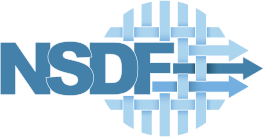 Destination
Jetstream
ChameleonUC
ChameleonTACC
CloudLabUtah
CloudLabWisconsin
Jetstream
ChameleonUC
Source
ChameleonTACC
Utah >> TACC
CloudLabUtah
CloudLabWisconsin
17
Network Testing: All Possible Combinations
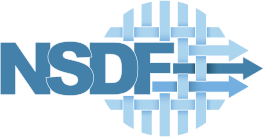 Destination
Jetstream
ChameleonUC
ChameleonTACC
CloudLabUtah
CloudLabWisconsin
Jetstream
ChameleonUC
TACC >> Utah
Source
ChameleonTACC
Utah >> TACC
CloudLabUtah
CloudLabWisconsin
18
Network Testing: Test Scenario
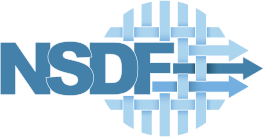 Destination
Jetstream
ChameleonUC
ChameleonTACC
CloudLabUtah
CloudLabWisconsin
Jetstream
ChameleonUC
Source
ChameleonTACC
CloudLabUtah
CloudLabWisconsin
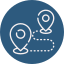 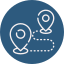 Wisconsin
Utah
19
Network Testing Status: Throughput
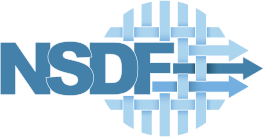 Destination
Jetstream
ChameleonUC
ChameleonTACC
CloudLabUtah
CloudLabWisconsin
Jetstream
ChameleonUC
Source
ChameleonTACC
CloudLabUtah
CloudLabWisconsin
20
Network Testing Status: Latency
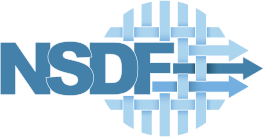 Destination
Jetstream
ChameleonUC
ChameleonTACC
CloudLabUtah
CloudLabWisconsin
Jetstream
ChameleonUC
Source
ChameleonTACC
CloudLabUtah
CloudLabWisconsin
21
Network Testing Status: Traceroute & RTT
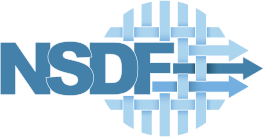 Destination
Jetstream
ChameleonUC
ChameleonTACC
CloudLabUtah
CloudLabWisconsin
Jetstream
ChameleonUC
Source
ChameleonTACC
CloudLabUtah
CloudLabWisconsin
22
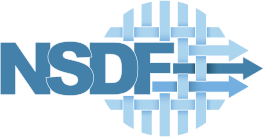 Network Testing (traceroute)
23
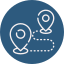 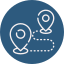 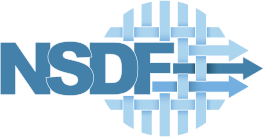 Utah
Wisconsin
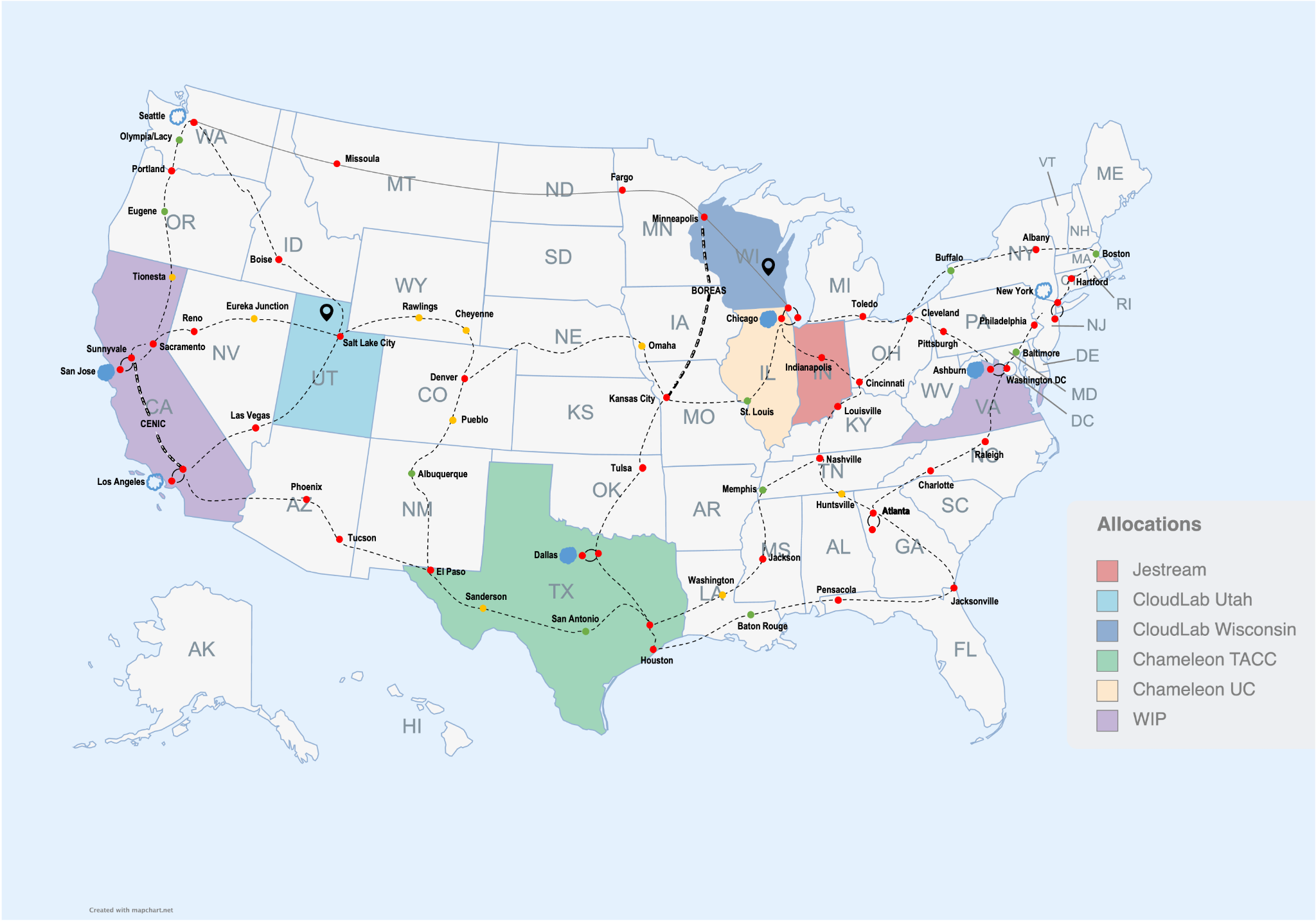 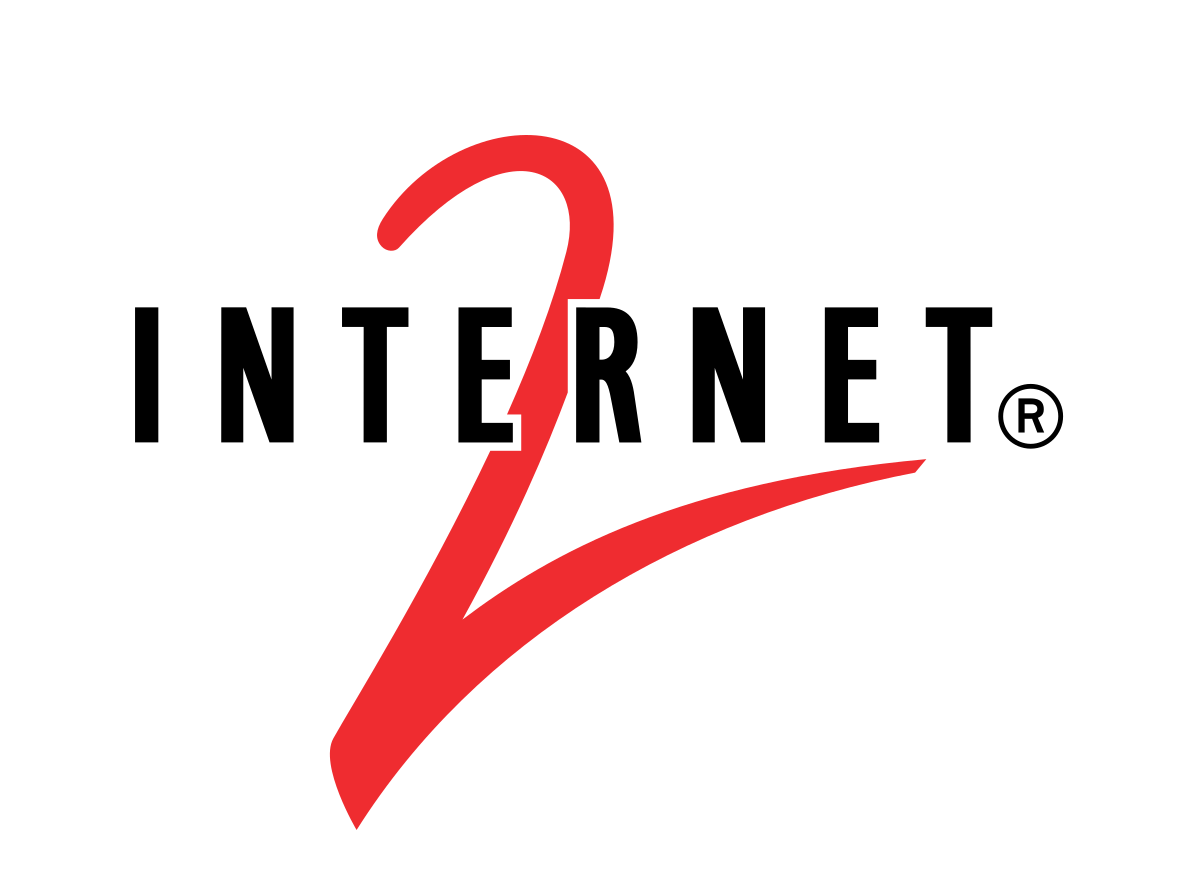 24
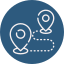 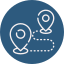 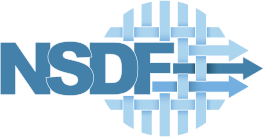 Utah
Wisconsin
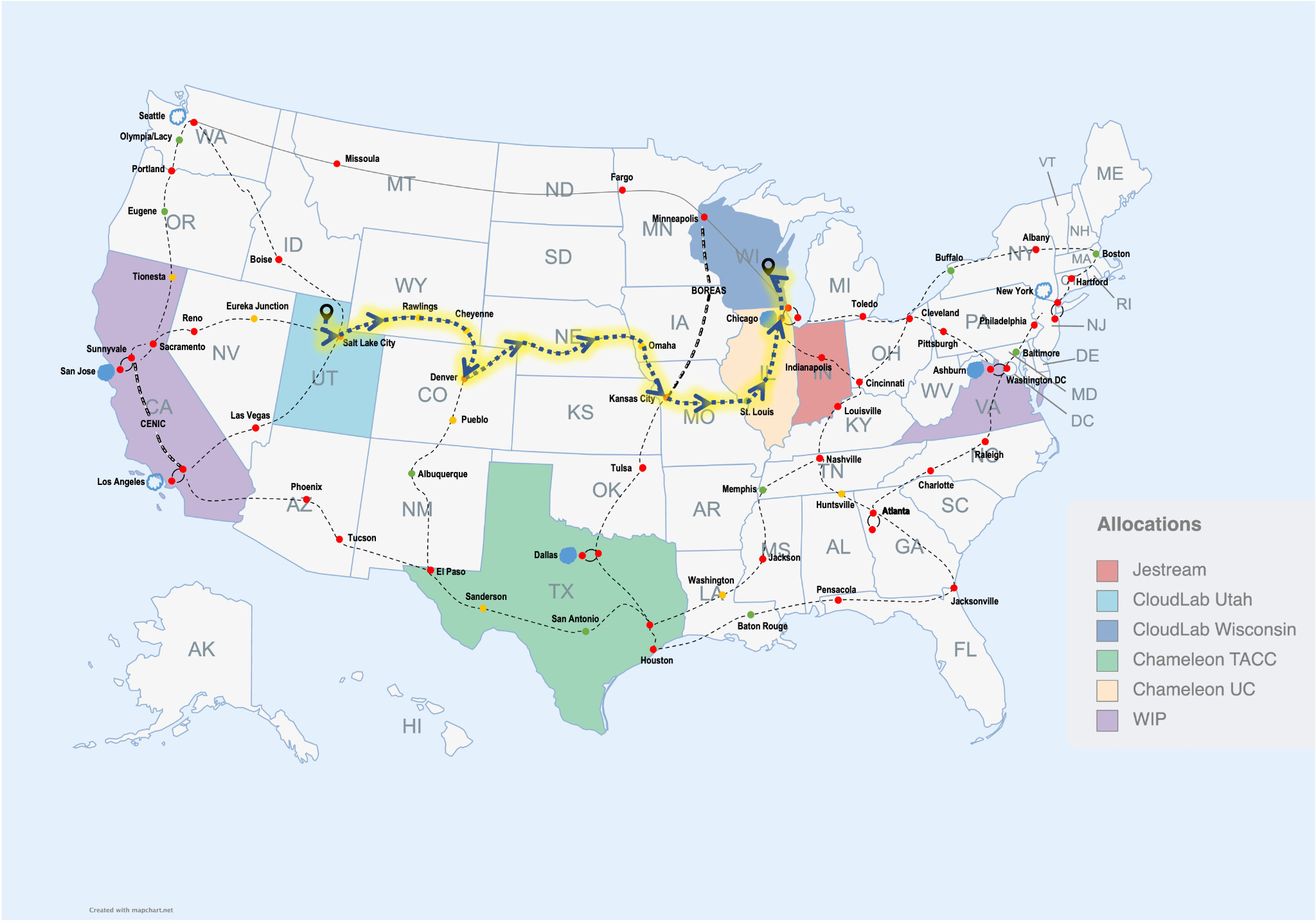 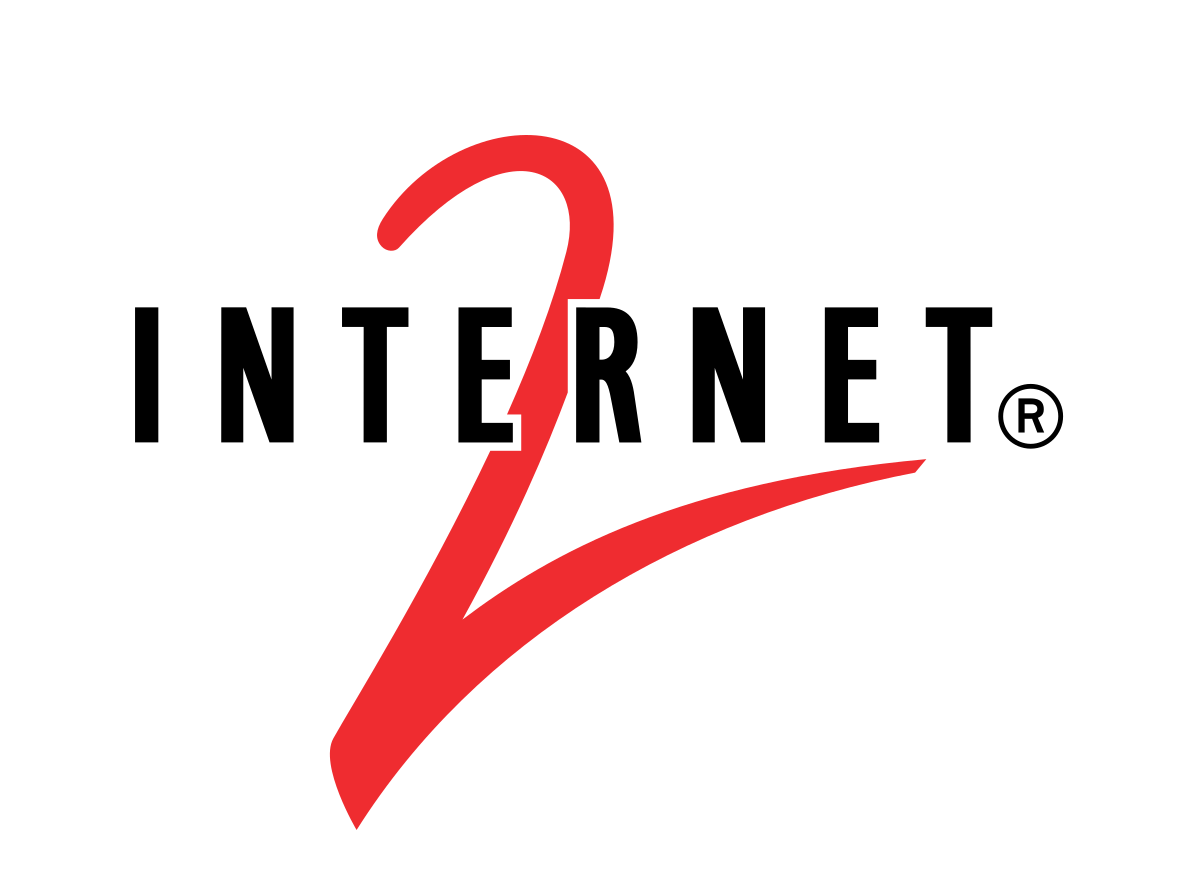 25
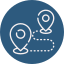 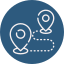 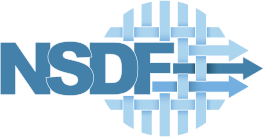 Utah
Wisconsin
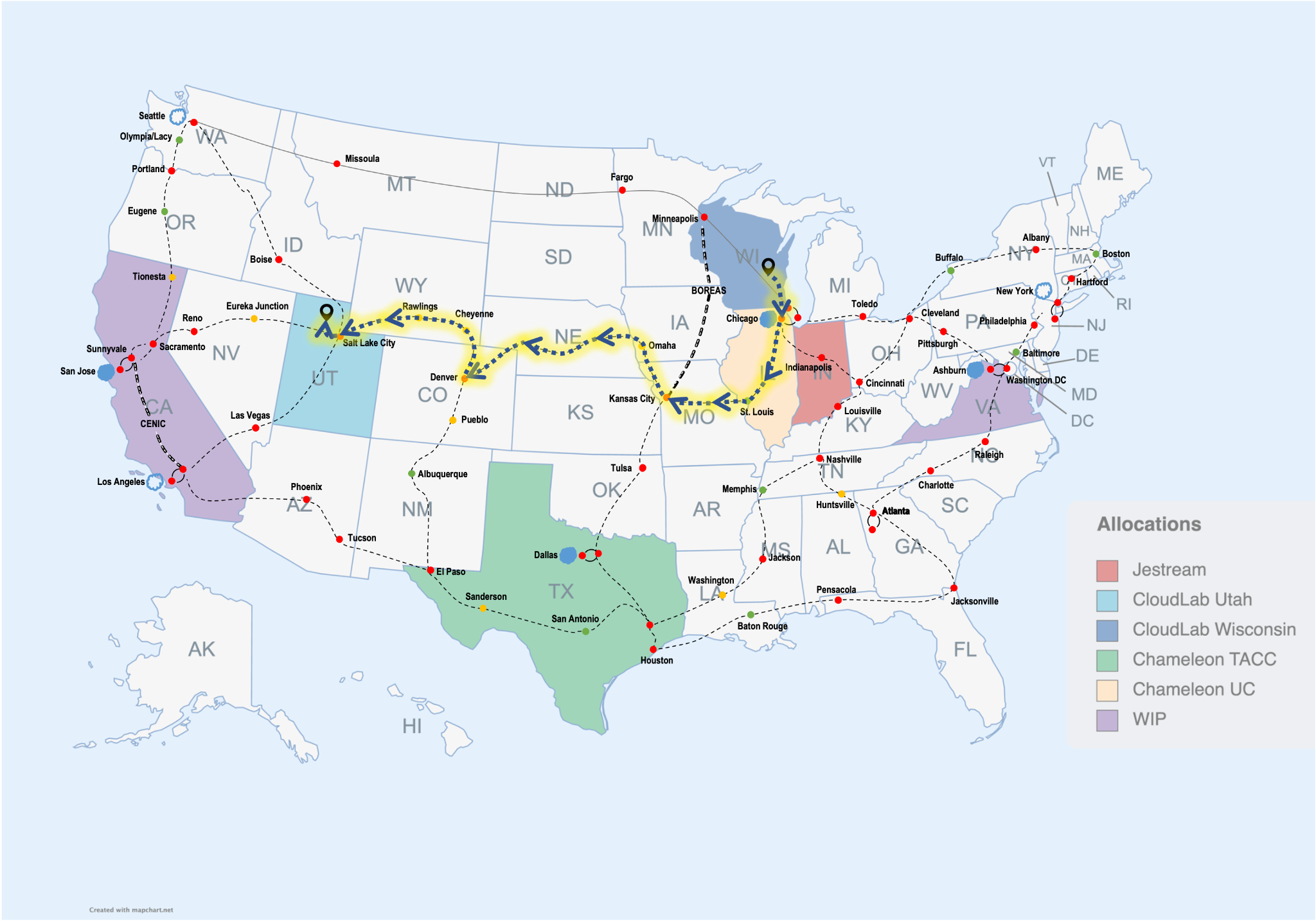 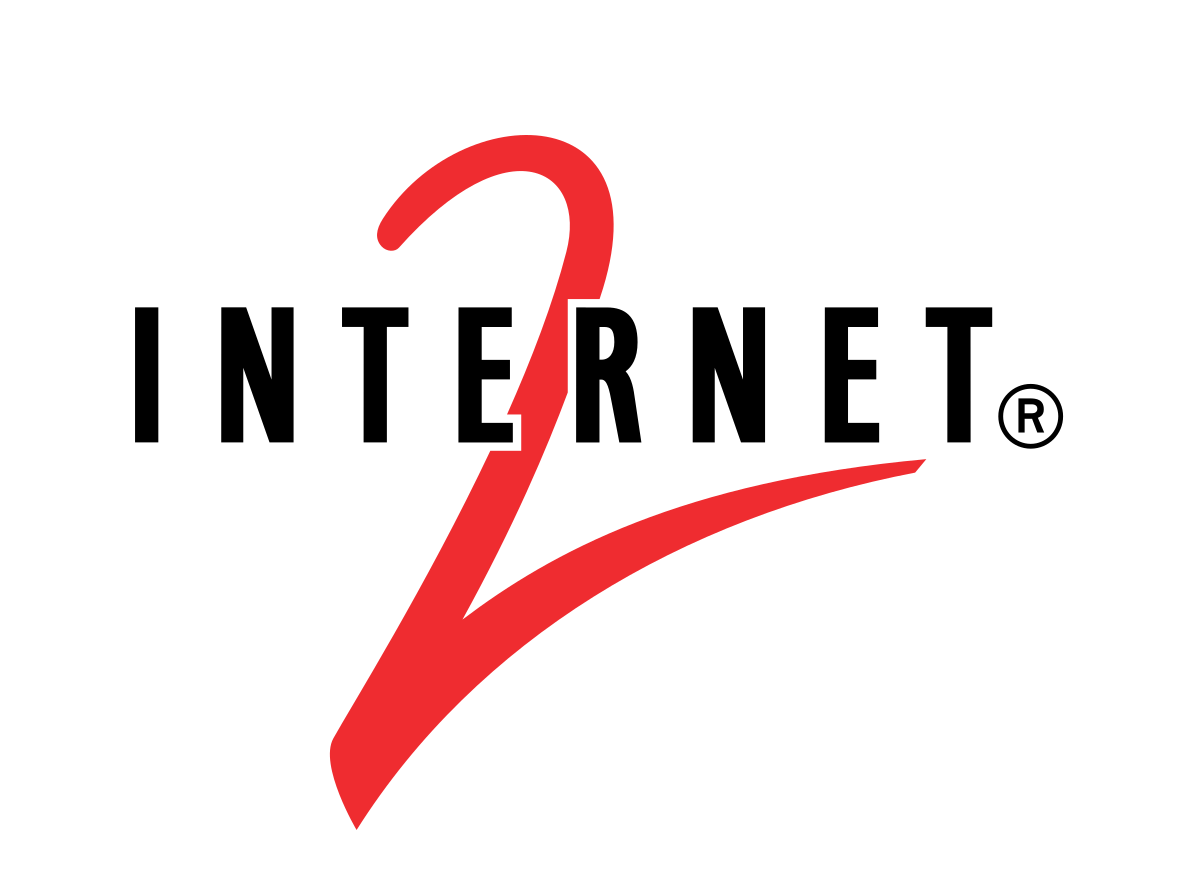 26
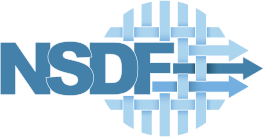 Network Testing (Throughput)
27
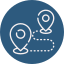 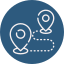 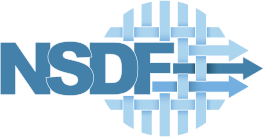 Wisconsin to Utah
Utah to Wisconsin
CPU: 8-core CPUs at 2.40 GHzRAM: 128GB - Uplink: 1000 Mbps
CPU: 8-core CPUs at 2.0 GHzRAM: 64GB - Uplink: 10000 Mbps
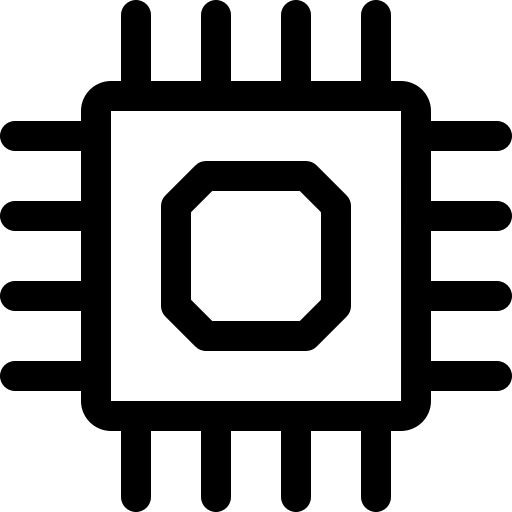 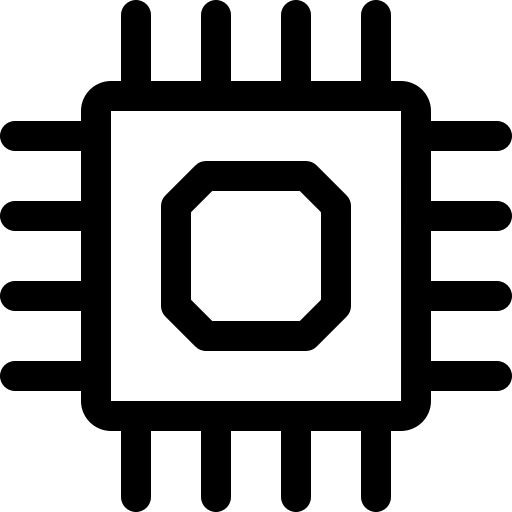 Relatively high throughput of 75 MiB/s, Very low variability
Much lower performance, Higher variability
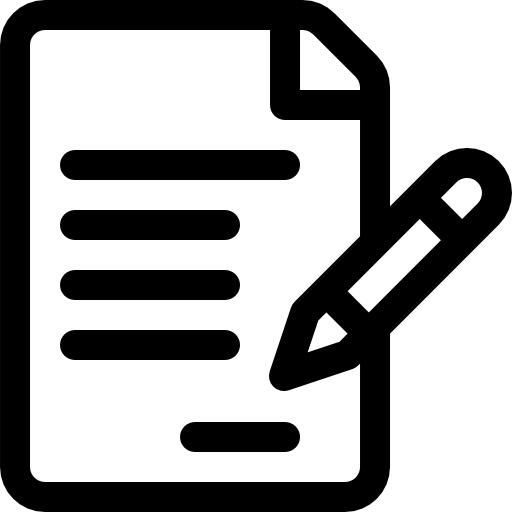 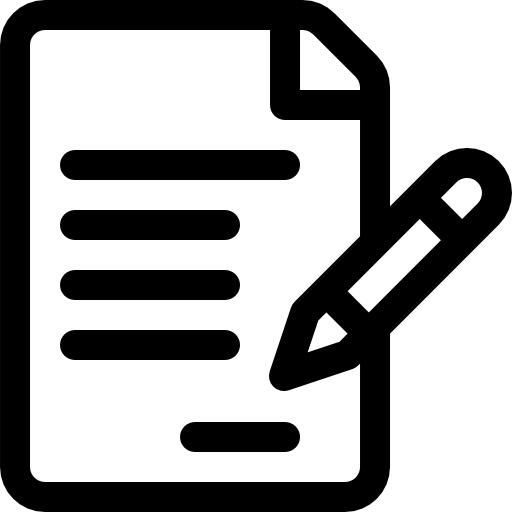 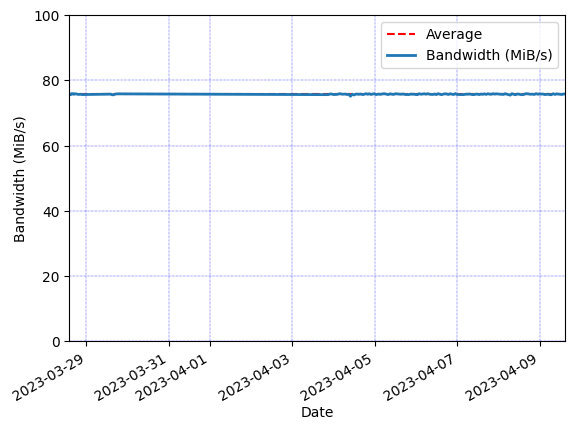 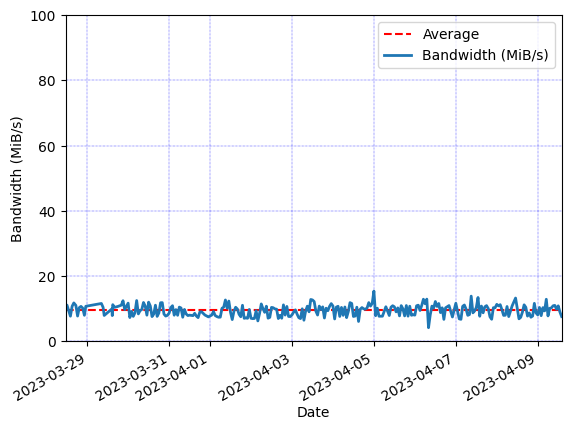 28
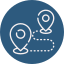 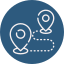 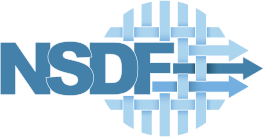 Wisconsin to Utah
Utah to Wisconsin
CPU: 8-core CPUs at 2.40 GHzRAM: 128GB - Uplink: 1000 Mbps
CPU: 8-core CPUs at 2.0 GHzRAM: 64GB - Uplink: 10000 Mbps
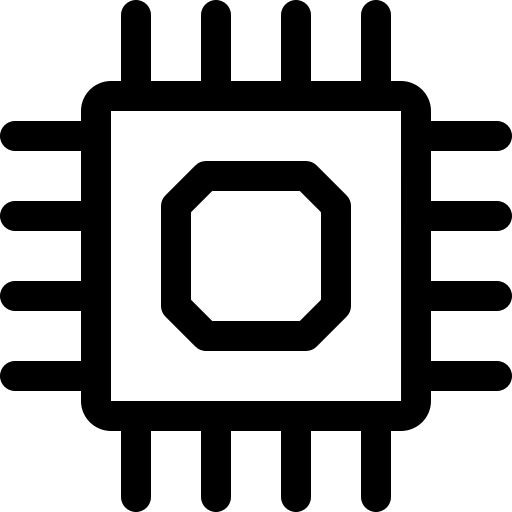 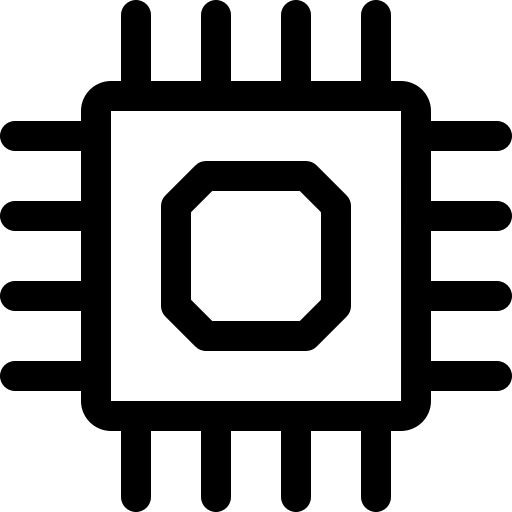 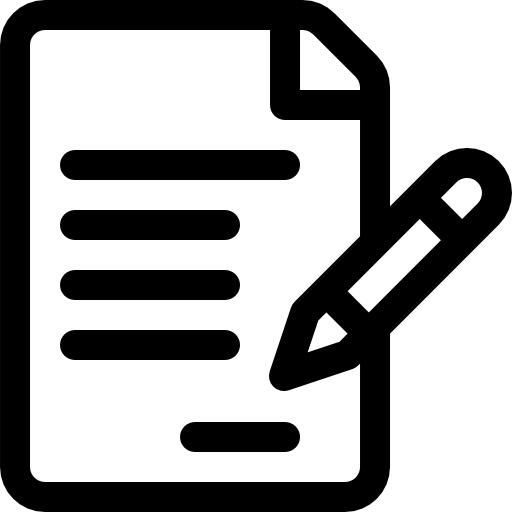 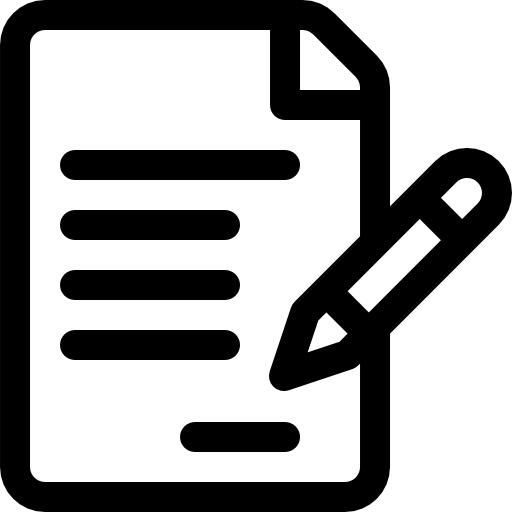 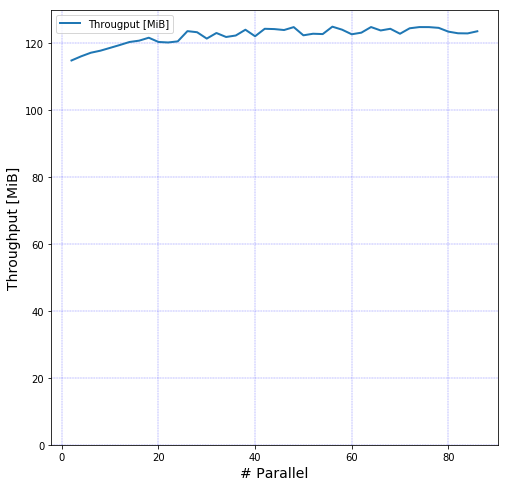 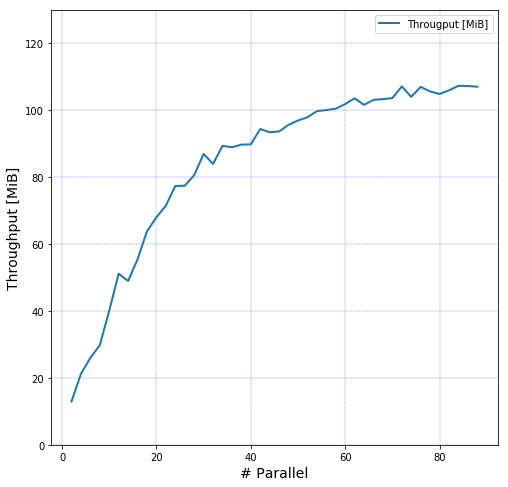 29
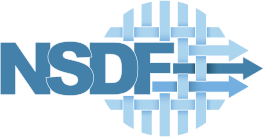 Network Testing (Latency)
30
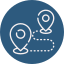 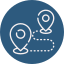 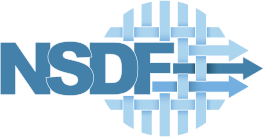 Utah
Wisconsin
CPU: 8-core CPUs at 2.40 GHzRAM: 128GB - Uplink: 1000 Mbps
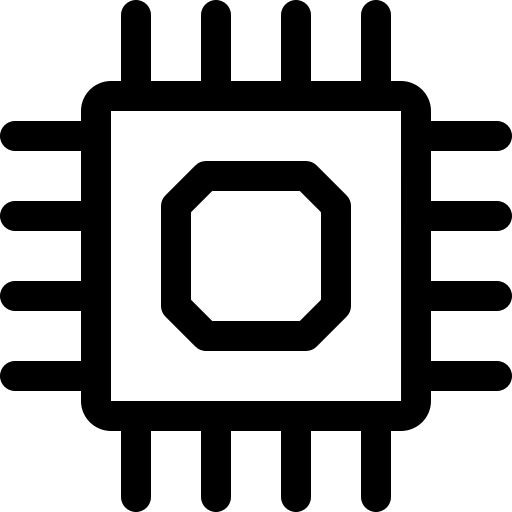 Low latency of around 20 ms
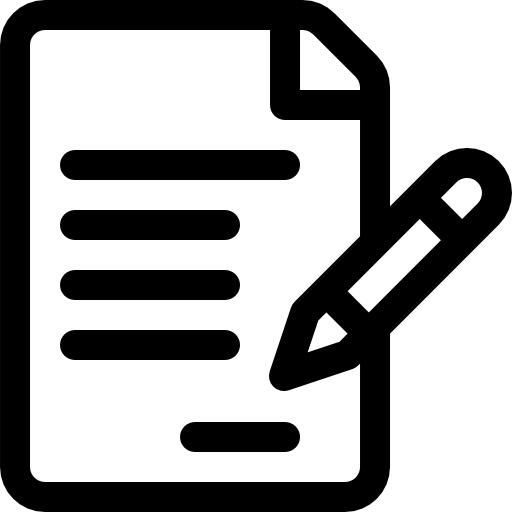 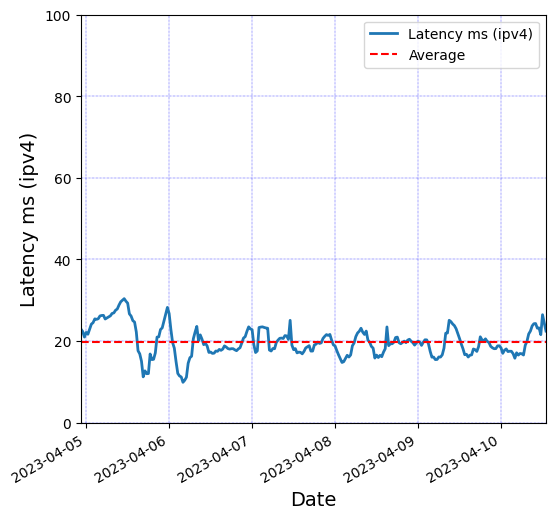 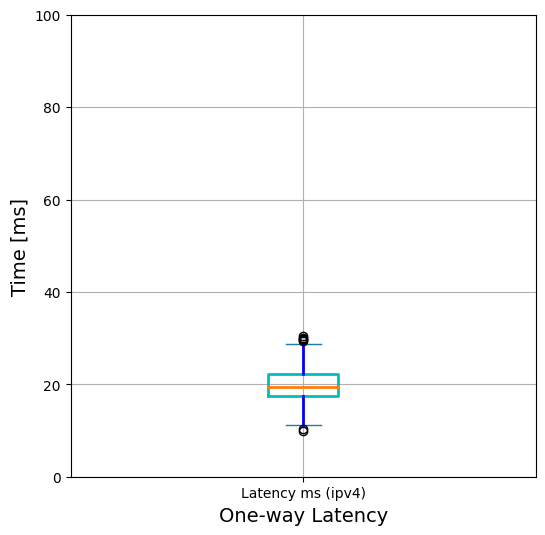 31
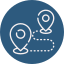 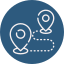 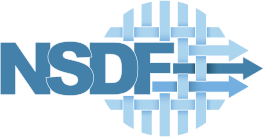 Utah
Wisconsin
CPU: 8-core CPUs at 2.0 GHzRAM: 64GB - Uplink: 10000 Mbps
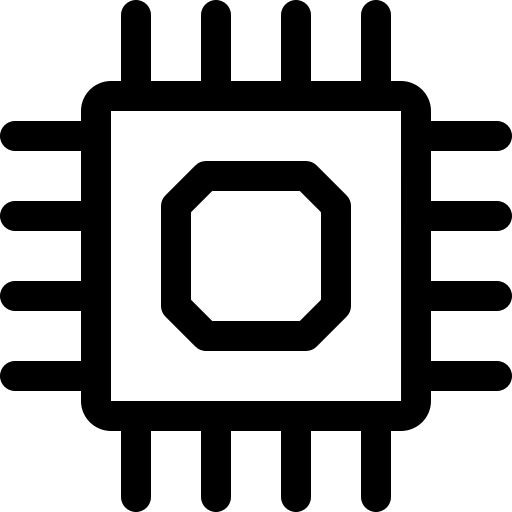 Similar response latency of around 20 ms
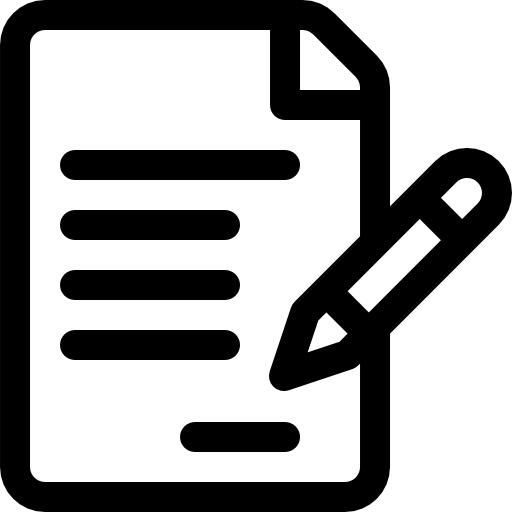 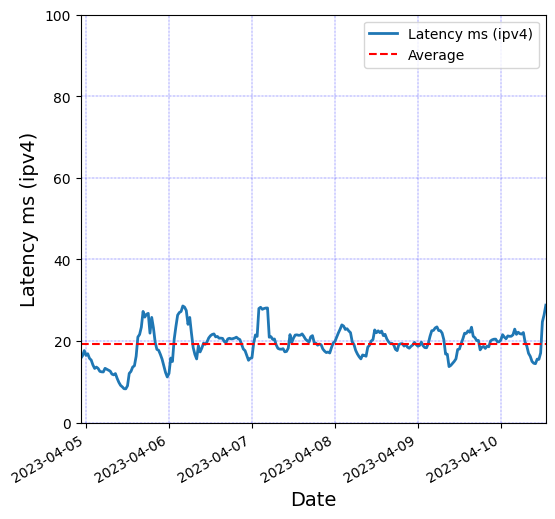 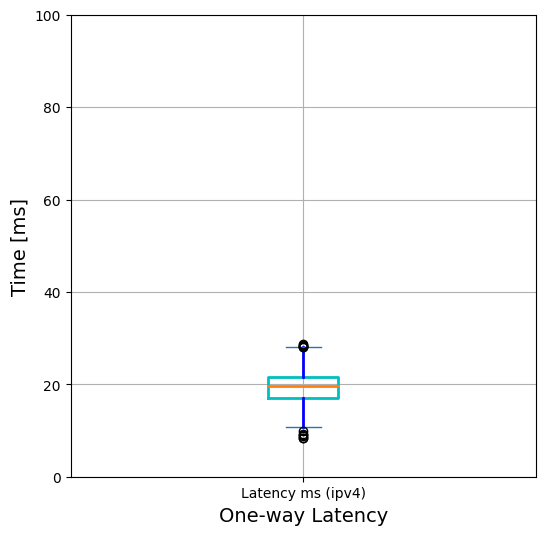 32
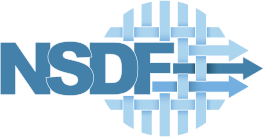 Benchmarking XRootD
33
Benchmarking XRootD: Defining Architecture
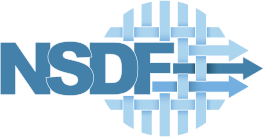 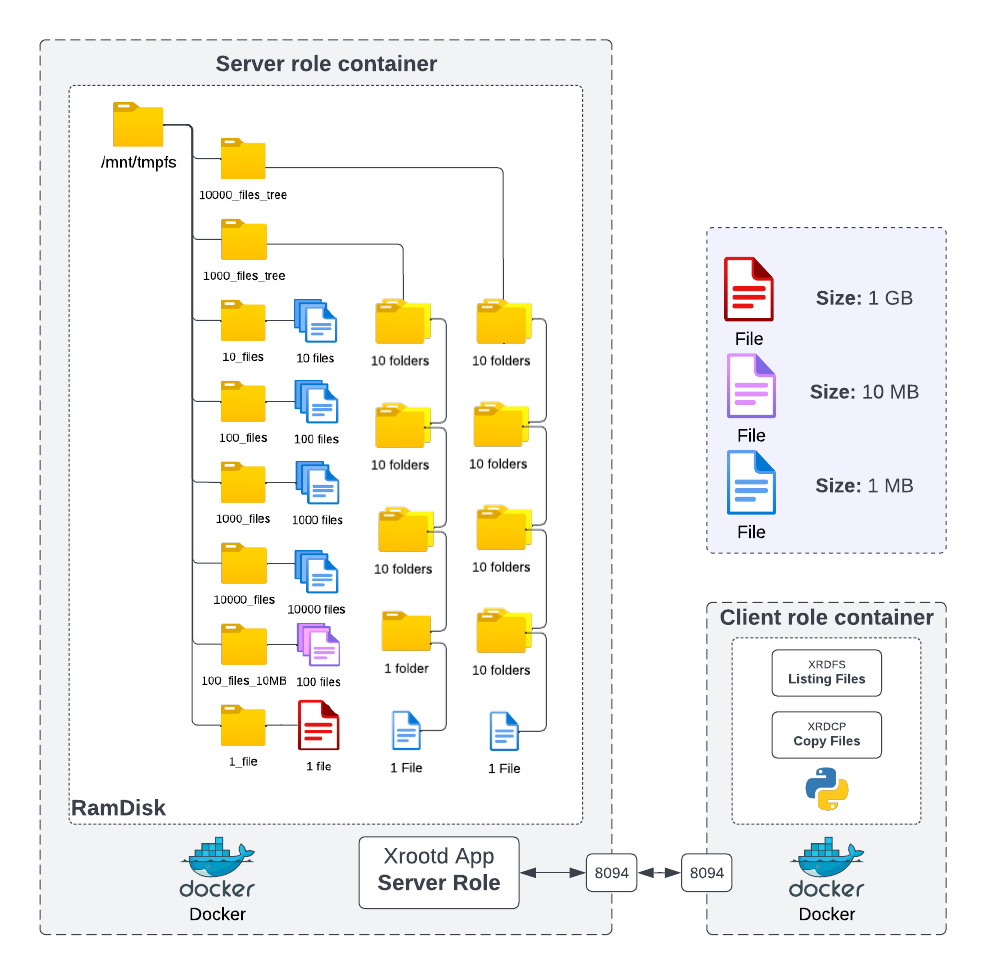 Server and client roles to communicate
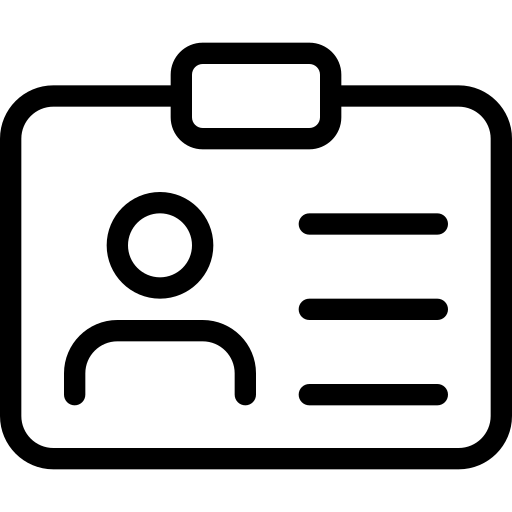 Docker container for quick deployment and compatibility
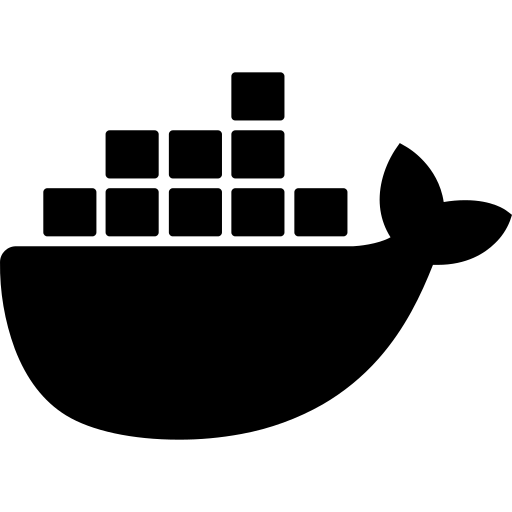 Python client to run multiple times the listing and copy operation
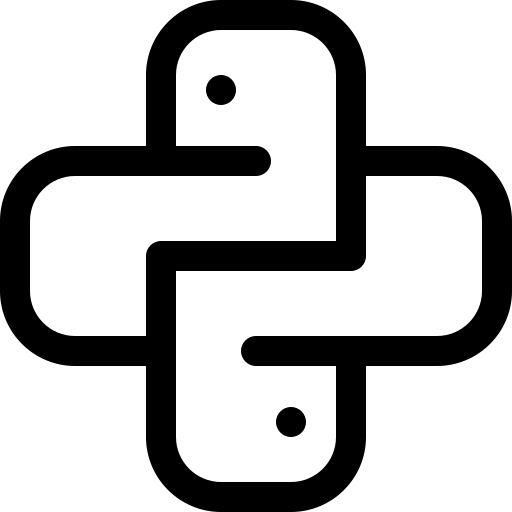 34
Benchmarking XRootD: Defining Roles
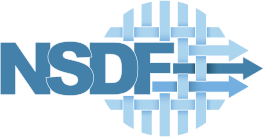 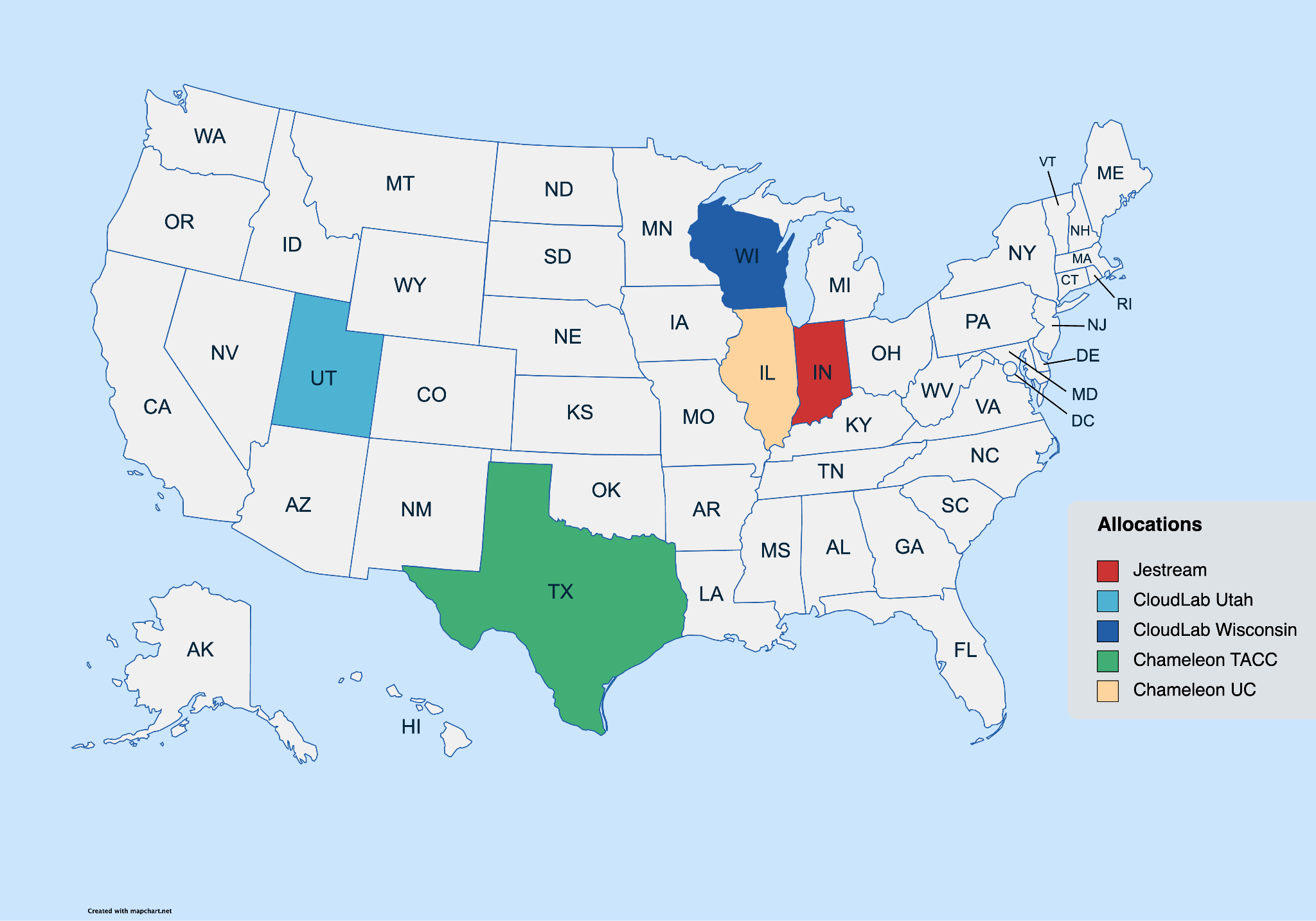 Client
Client
Server
35
Benchmarking XRootD: Defining Roles
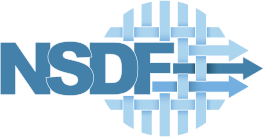 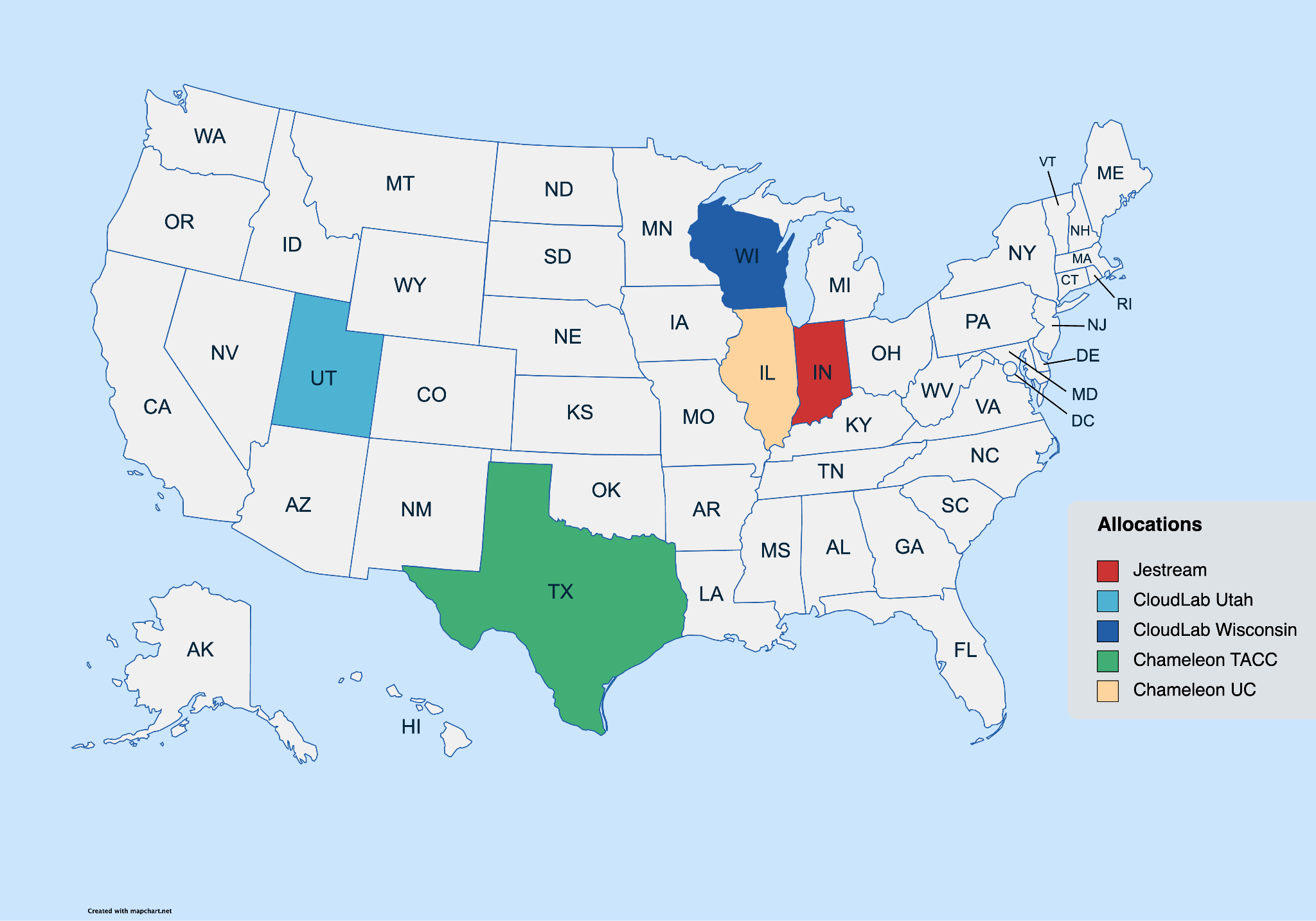 Server
Client
Client
36
Benchmarking XRootD: Description Of Tests
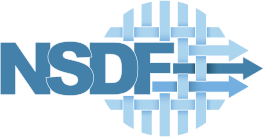 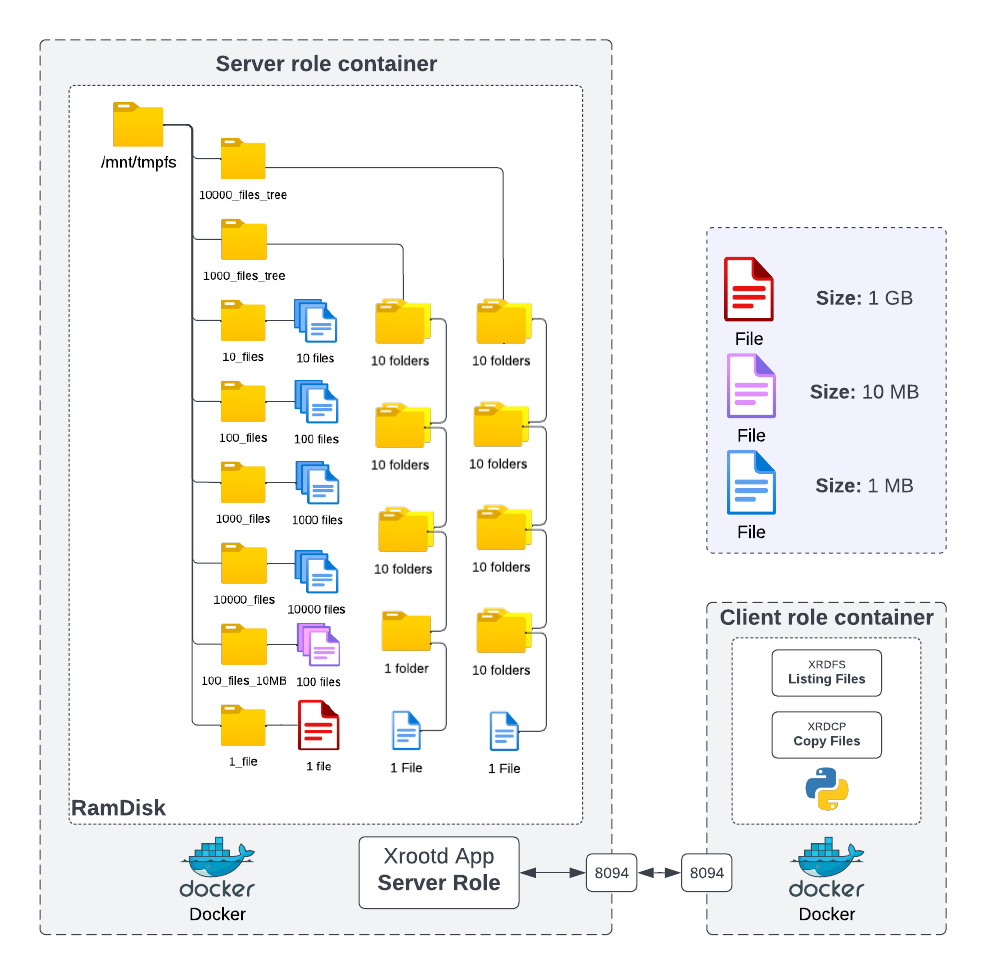 Metadata Performance
Test with different file counts
Test with different nestings

Investigate performance of access listing different project directory structures

Throughput Performance
Test with different file counts
Test with different file sizes

Investigate build-in parallelism
37
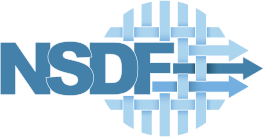 Metadata Performance
38
Metadata: File Counts
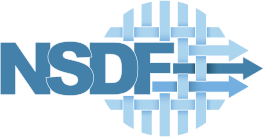 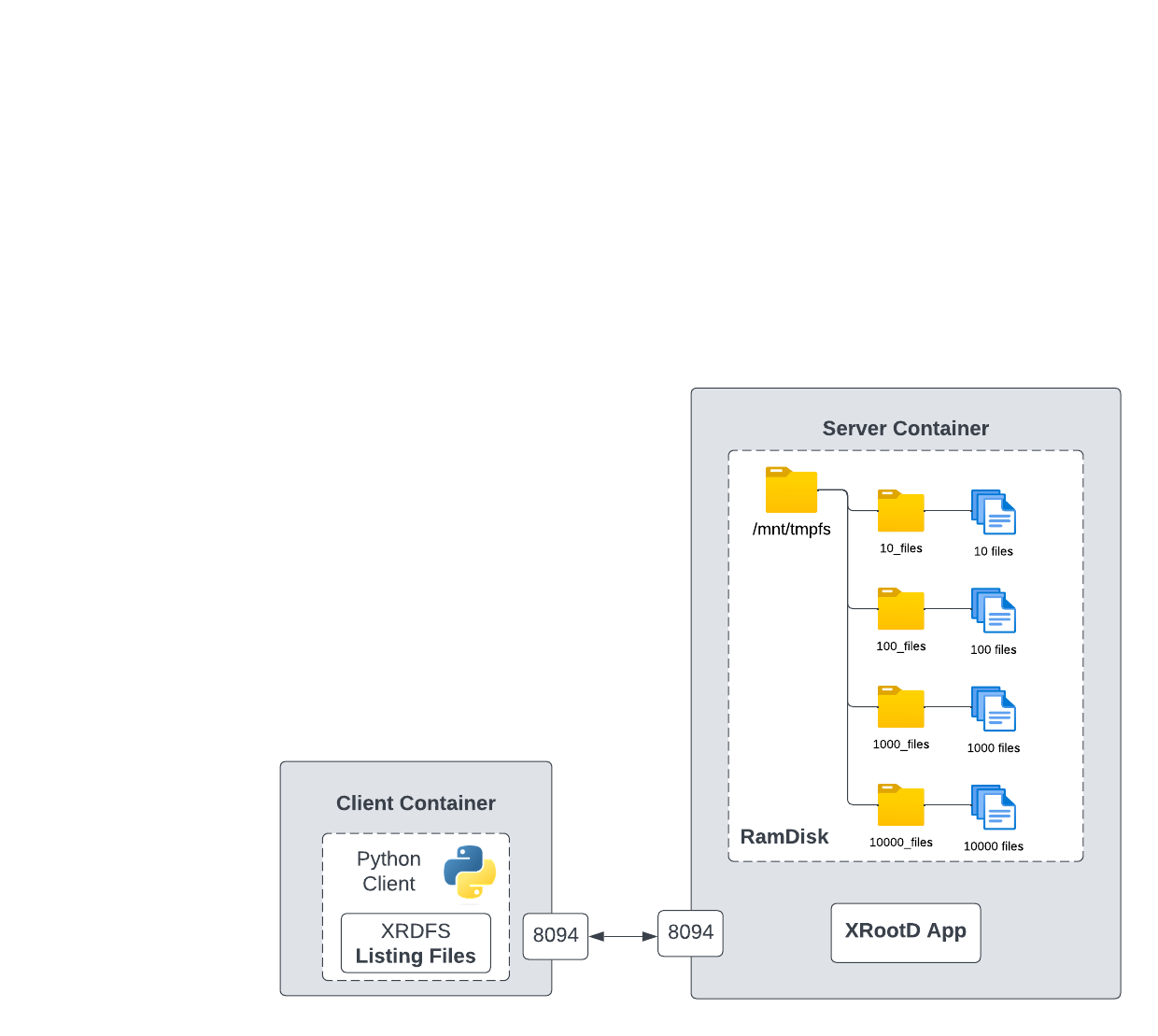 Motivation
Simulate the scientist's requirements to scan directories with multiple files and use them for any purpose

Tests:
Listing 10 files
Listing 100 files
Listing 1,000 files
Listing 10,000 files
39
Metadata: Multiple Nesting
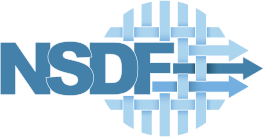 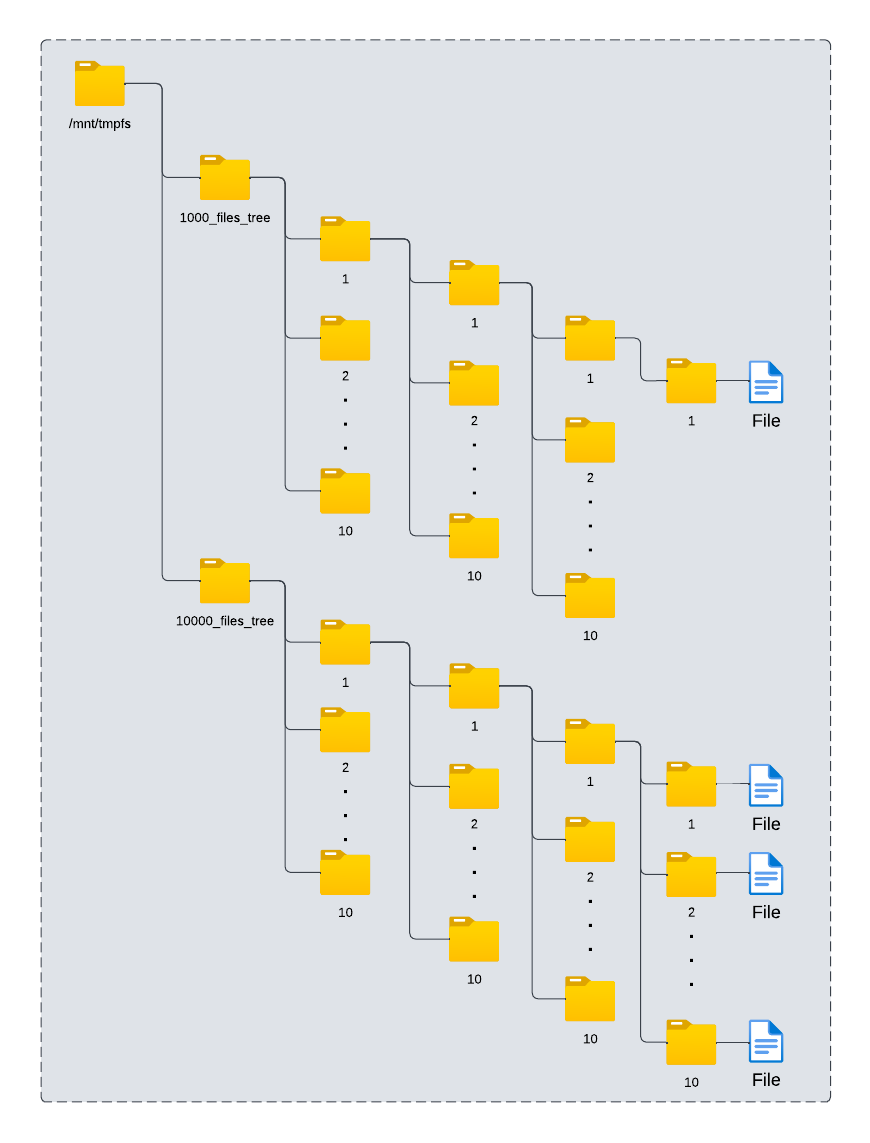 Motivation
Simulate multiple directories structures to storage files in a scientific project. 

Tests:
Listing 1,000 files in a tree
Listing 10,000 files in a tree
40
Metadata Performance: Listing Operation
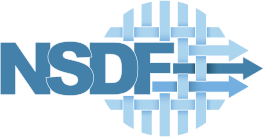 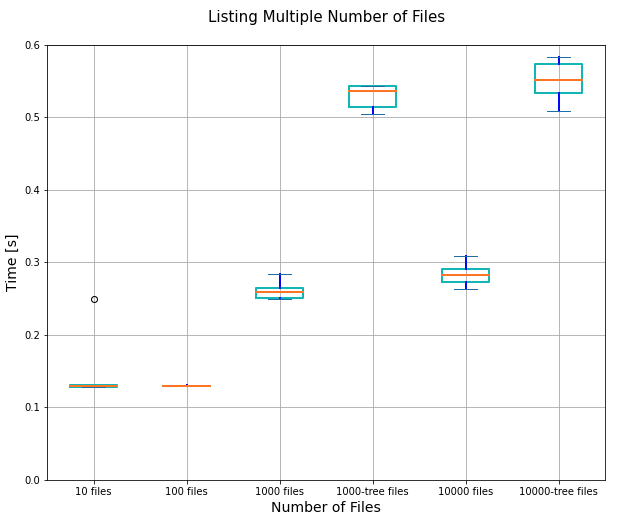 Low variance with small loads 

As the volume of files increases, the time also increases
41
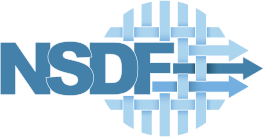 Throughput Performance
42
Throughput: Scenarios
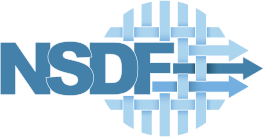 Motivation
Analyze the impact of the XRootD parallel parameter over data transfer operation

Tests:
Copy 1 file (1G per file)
Copy 100 files (10 MB per file)
Copy 1,000 files (1MB per file)
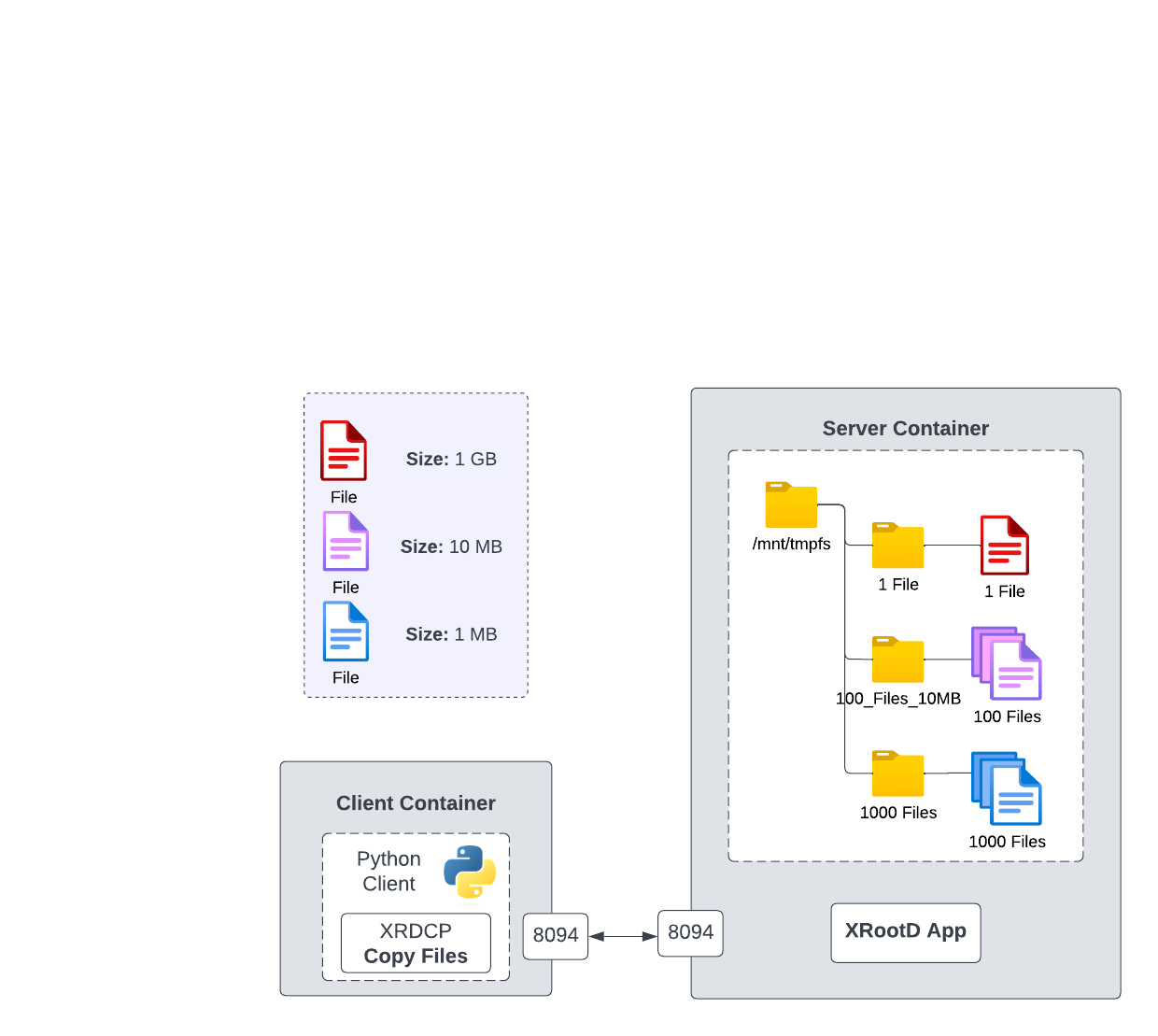 43
Throughput: Scenarios
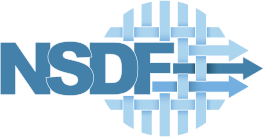 Motivation
Analyze the impact of the XRootD parallel parameter over data transfer operation

Tests:
Copy 1 file (1G per file)
Copy 100 files (10 MB per file)
Copy 1,000 files (1MB per file)
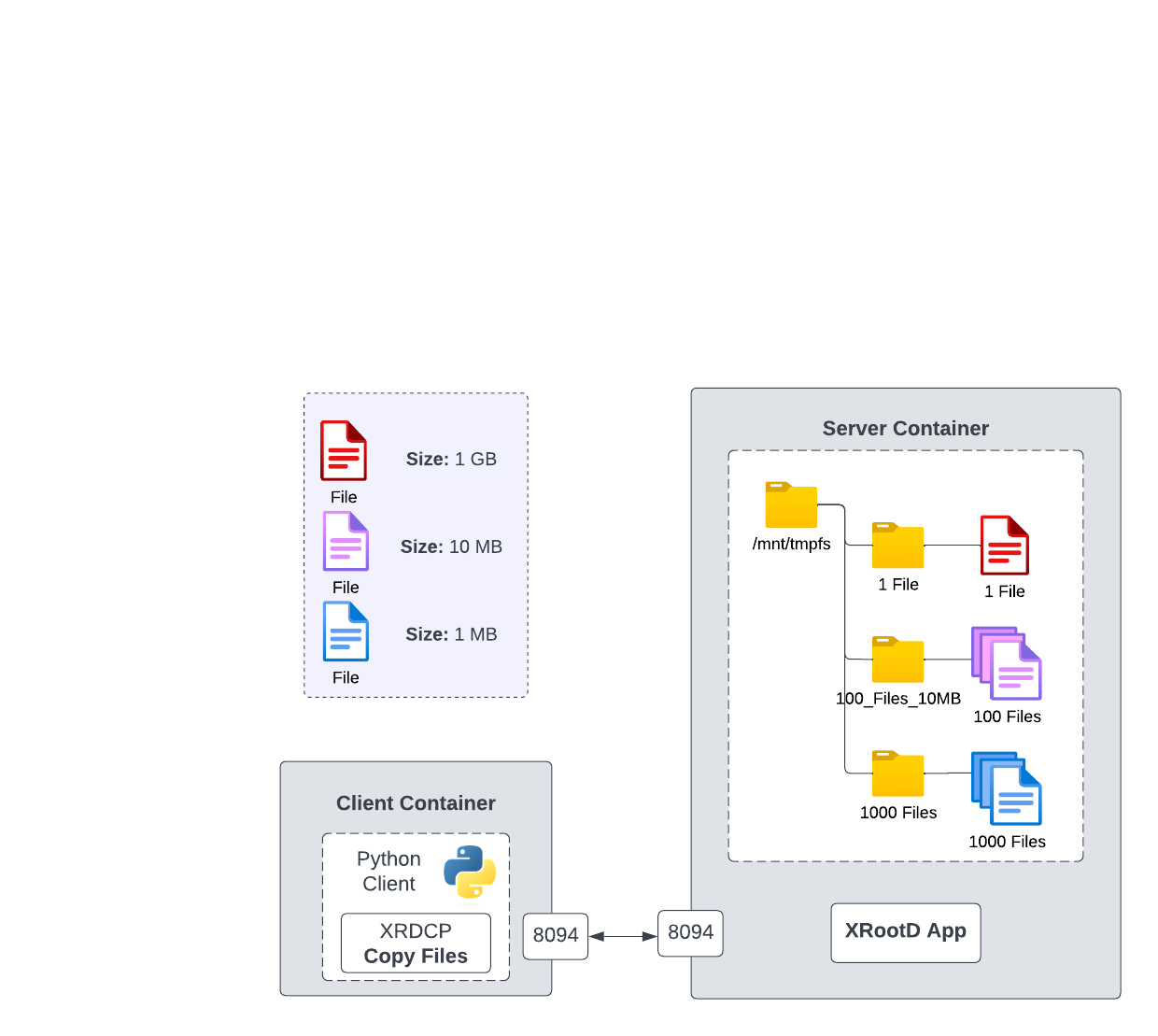 Parallel
# Copy jobs in Simultaneously
Streams
# streams to do the transfer
44
Throughput: Copy 1 File (1 GB per File)
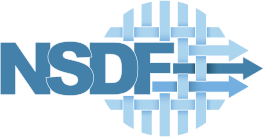 Increasing the number of streams improves performance with a small number of files
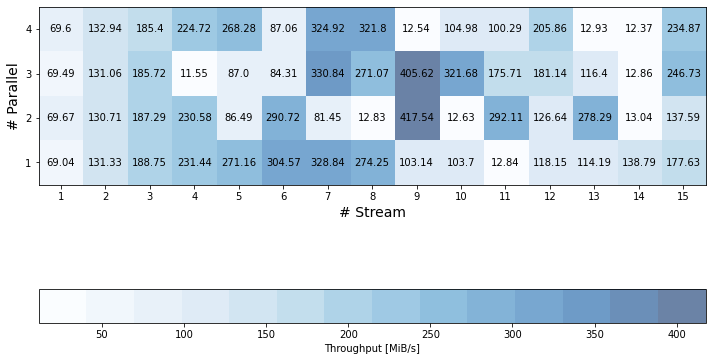 45
Throughput: Copy 100 Files (10MB per File)
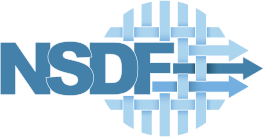 With large volumes of files, the number of parallels improves the performance
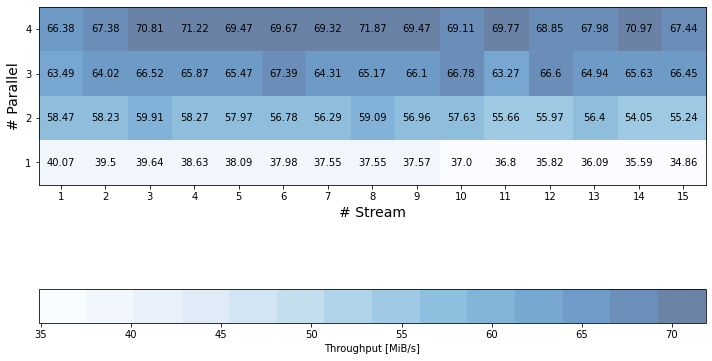 46
Throughput: Copy 1,000 Files (1 MB per File)
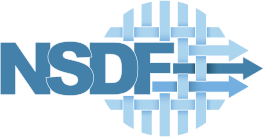 Expected behavior with too many files, the stream parameter hurts performance
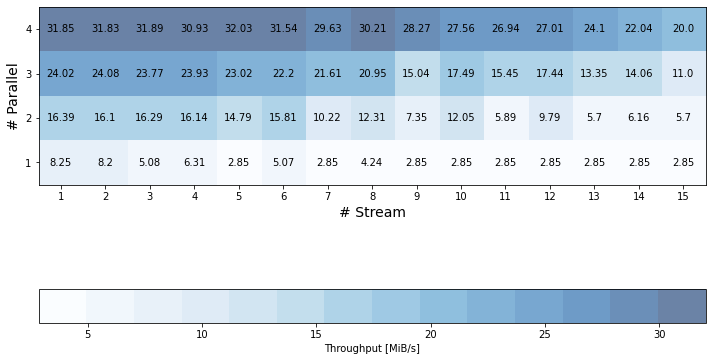 47
Summary
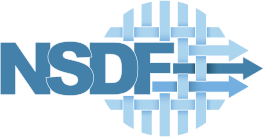 This work was funded in part by NSF OAC award 2138811, NSF CI CoE award 2127548, DoE award DE-FE0031880, and the Intel oneAPI Centers of Excellence at University of Utah, the Exascale Computing Project (17-SC-20-SC), a collaborative effort of the DoE and the NNSA, and UT-Battelle, LLC under contract DE-AC05-00OR22725.  Results presented in this paper were obtained in part using the Chameleon, CloudLab, CloudBank, Fabric, and ACCESS testbeds supported by the National Science Foundation.
Network testing is relevant in geo-distributed workflows to understand the capacities for transferring data across the architecture
Unexpected behaviors depend on both internal and external infrastructure
XRootD corroborates the network capacities to transfer data and the impacts of external factors
Find out more:
http://nationalsciencedatafabric.org/
http://github.org/nsdf-fabric
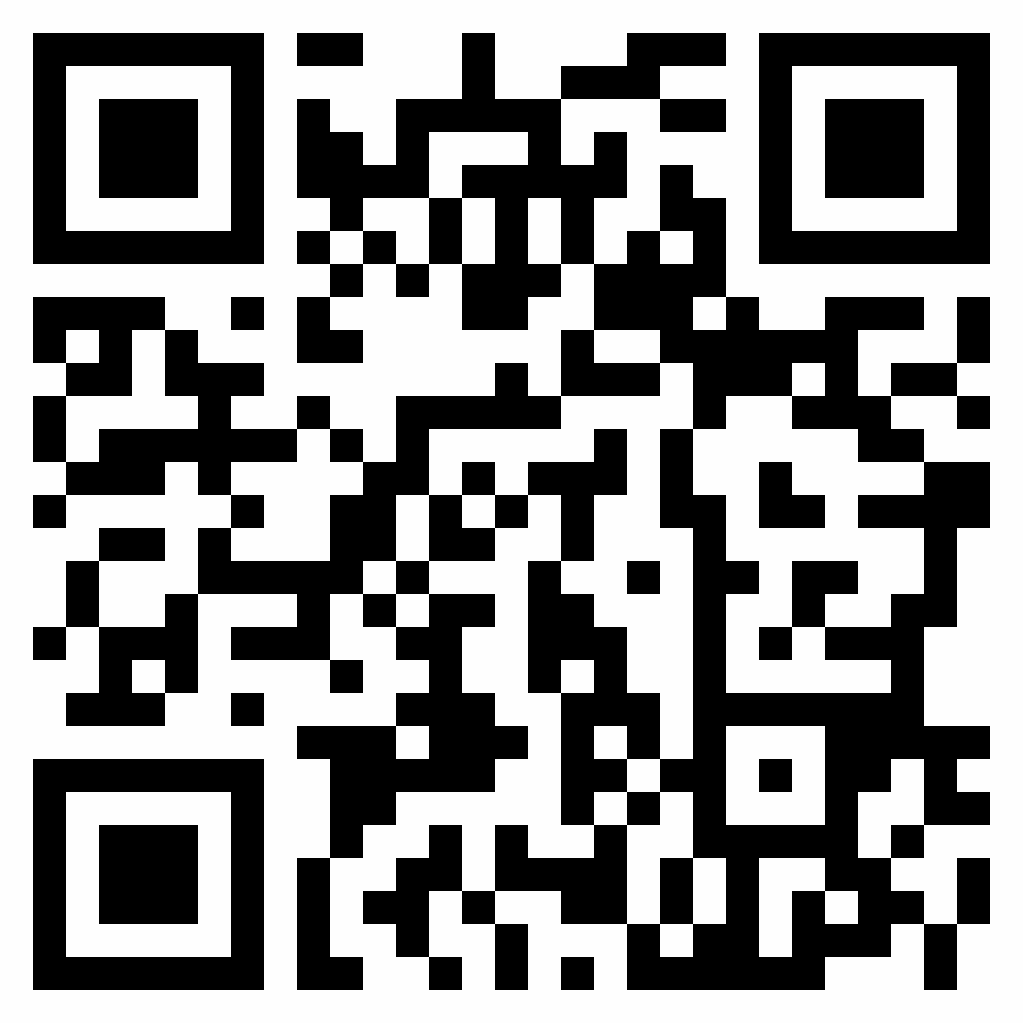 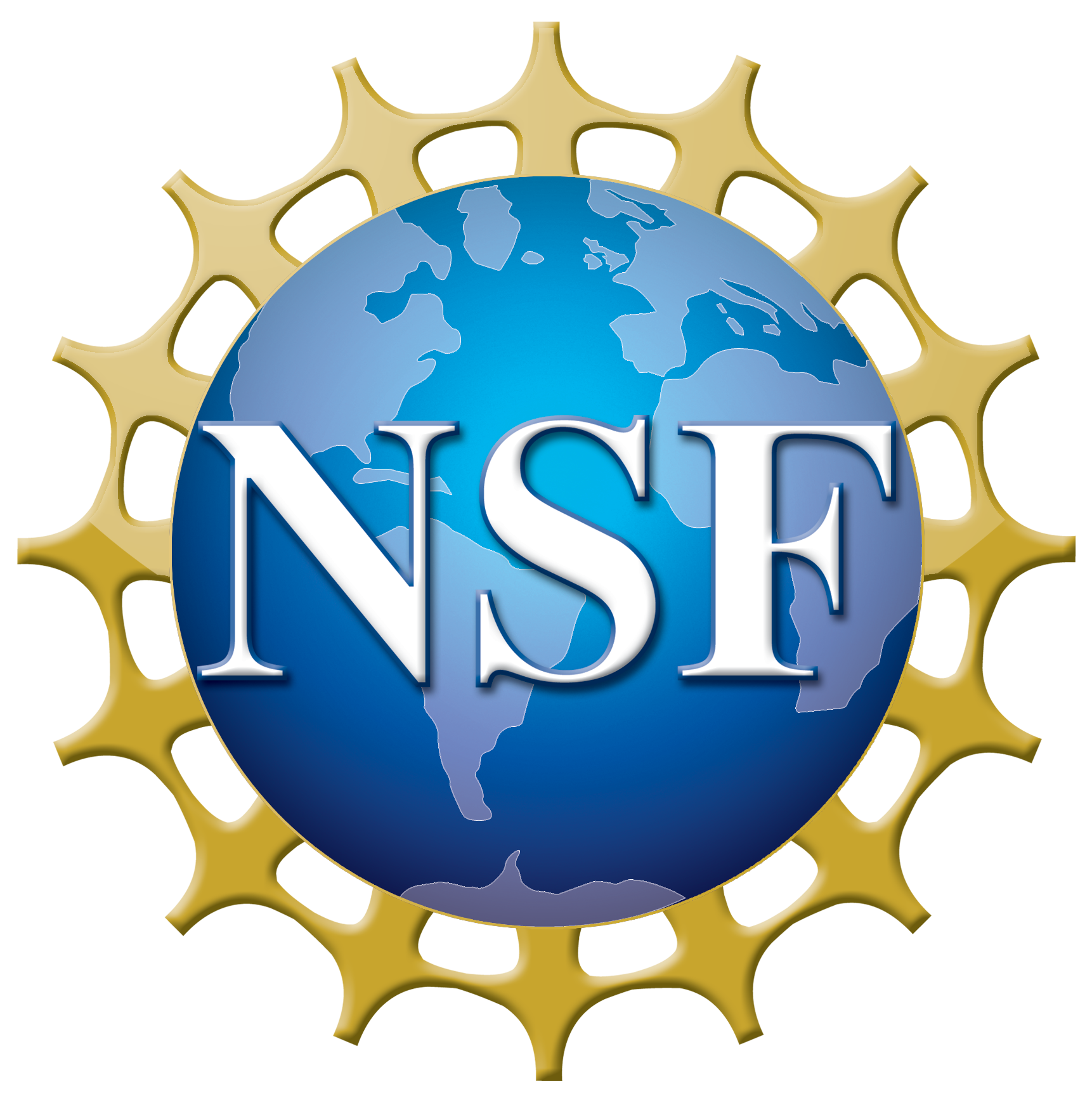 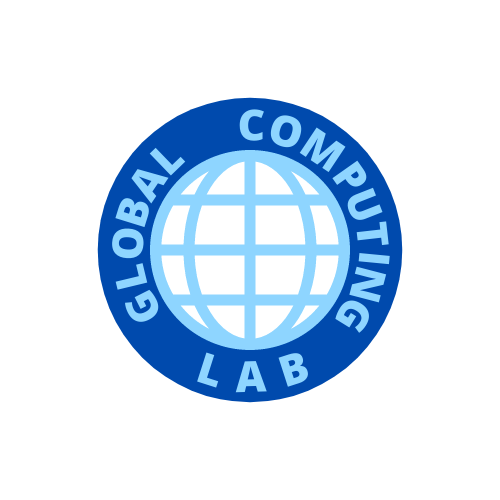 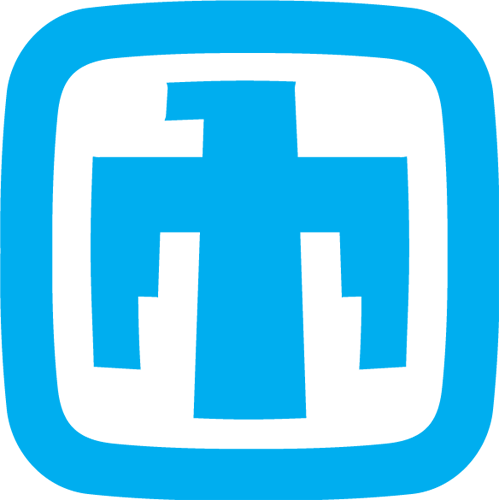 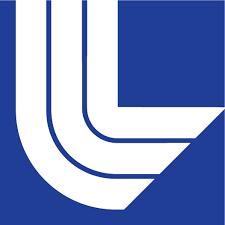 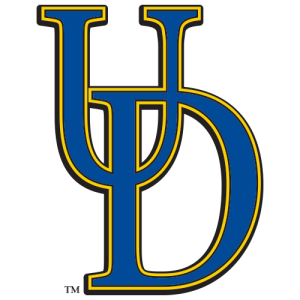 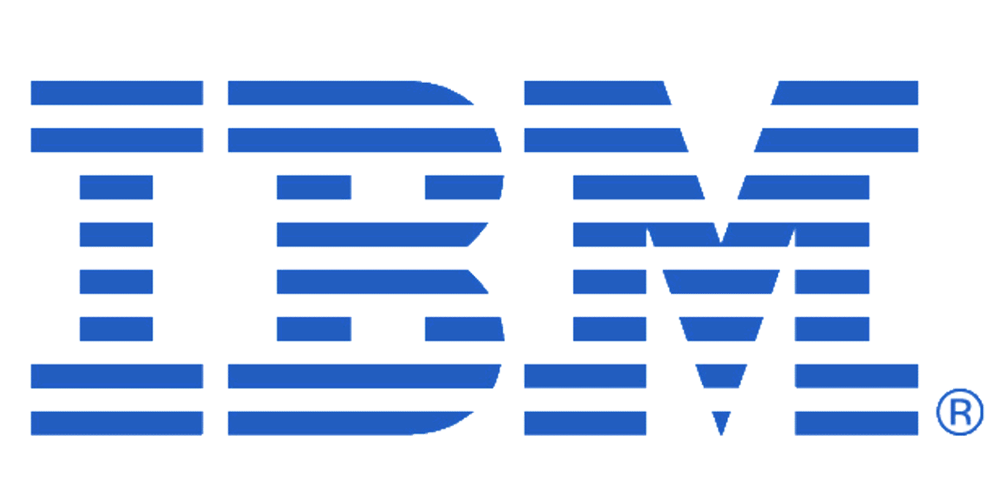 48